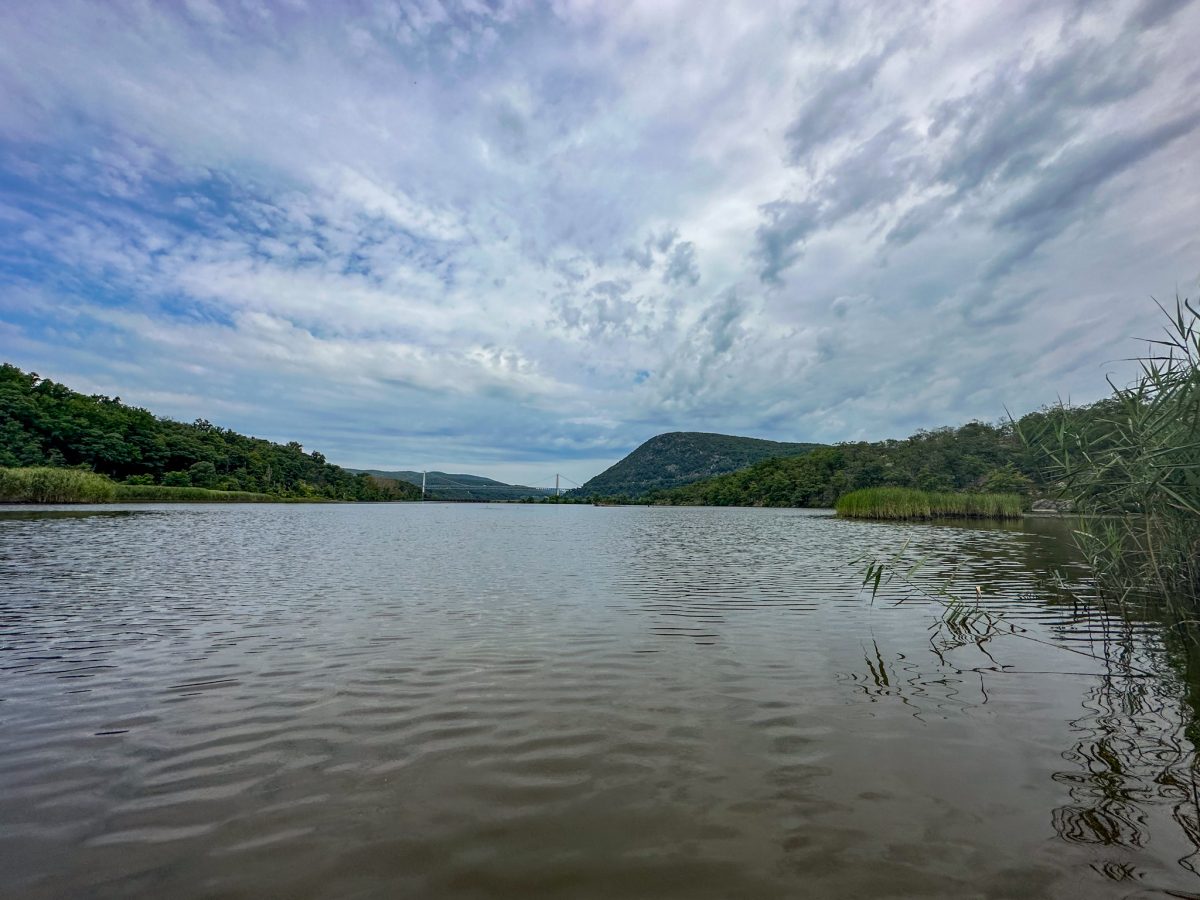 Real-Time Abiotic Monitoring in the Hudson
Brittney Flaten
NEIWPCC & NYSDEC
October 8, 2024
Acknowledgements
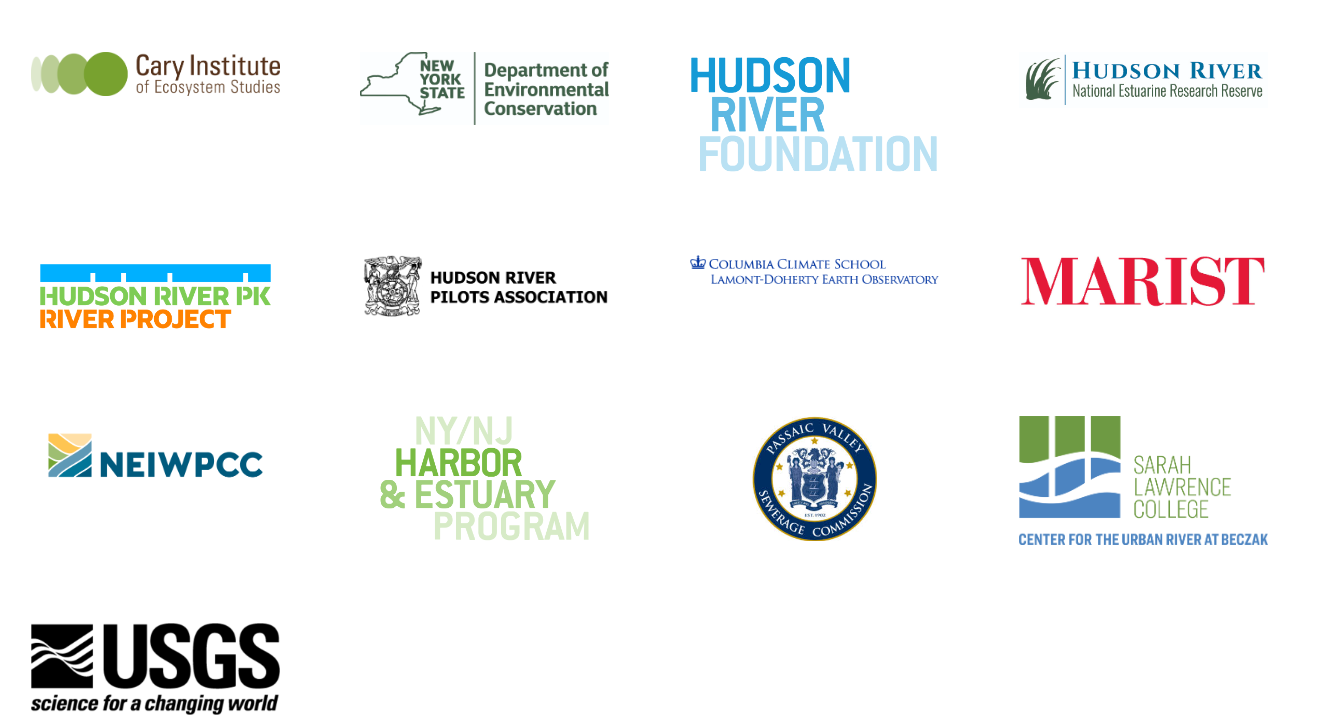 What do we mean when we say “abiotic”?
Non-living components of the ecosystem
In the River:
Temperature
Salinity
Turbidity
Substrate composition
Water velocity
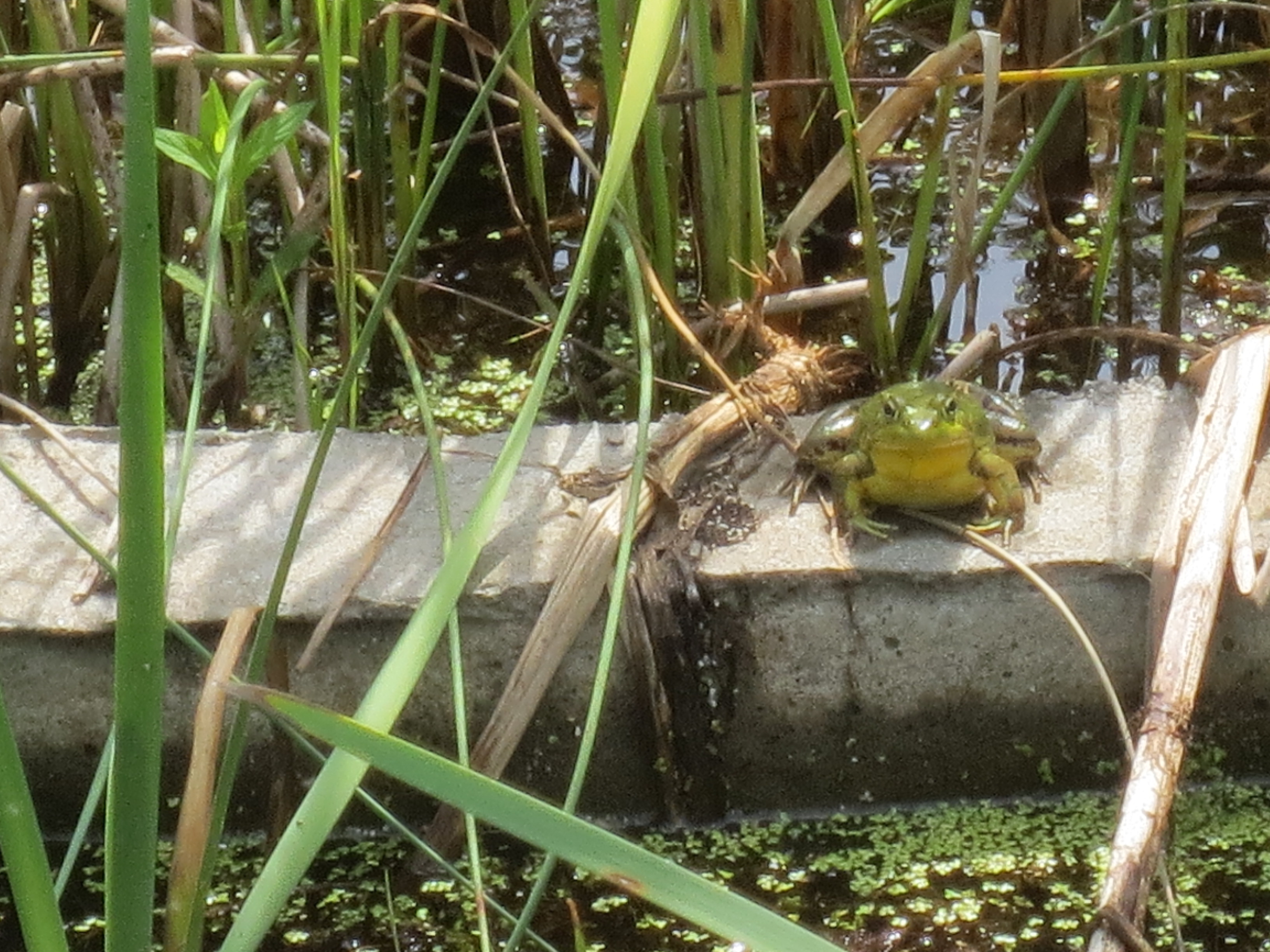 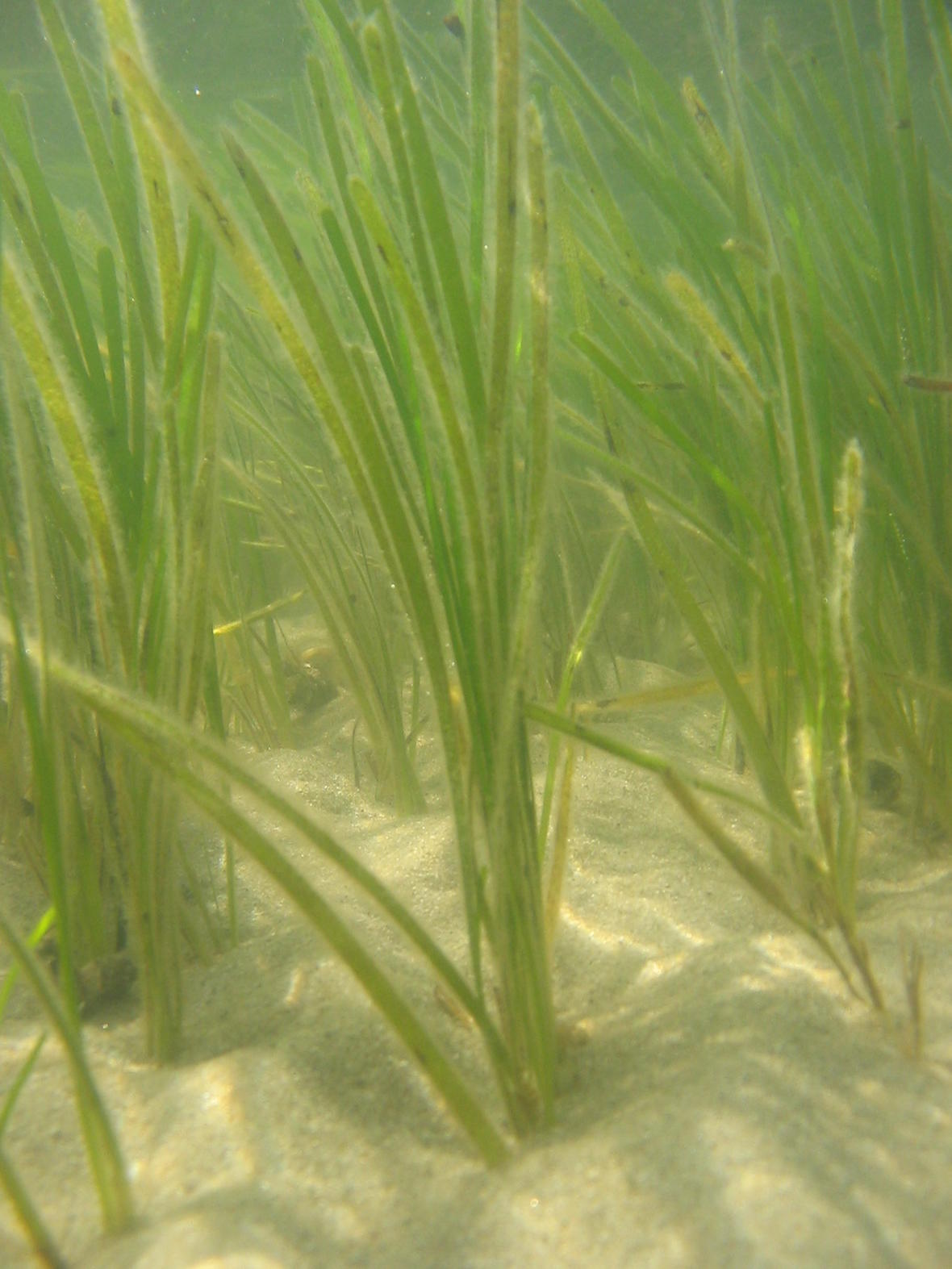 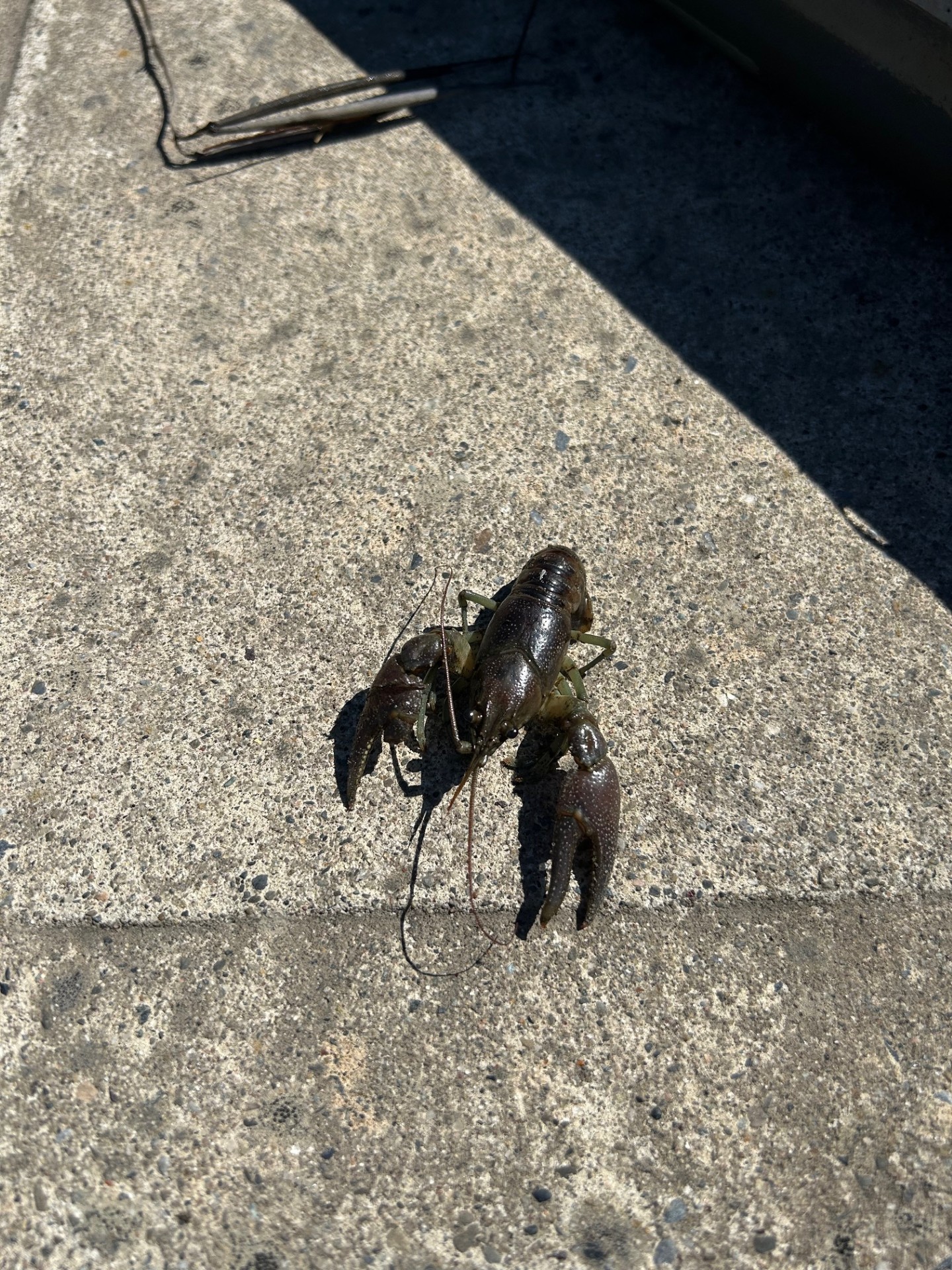 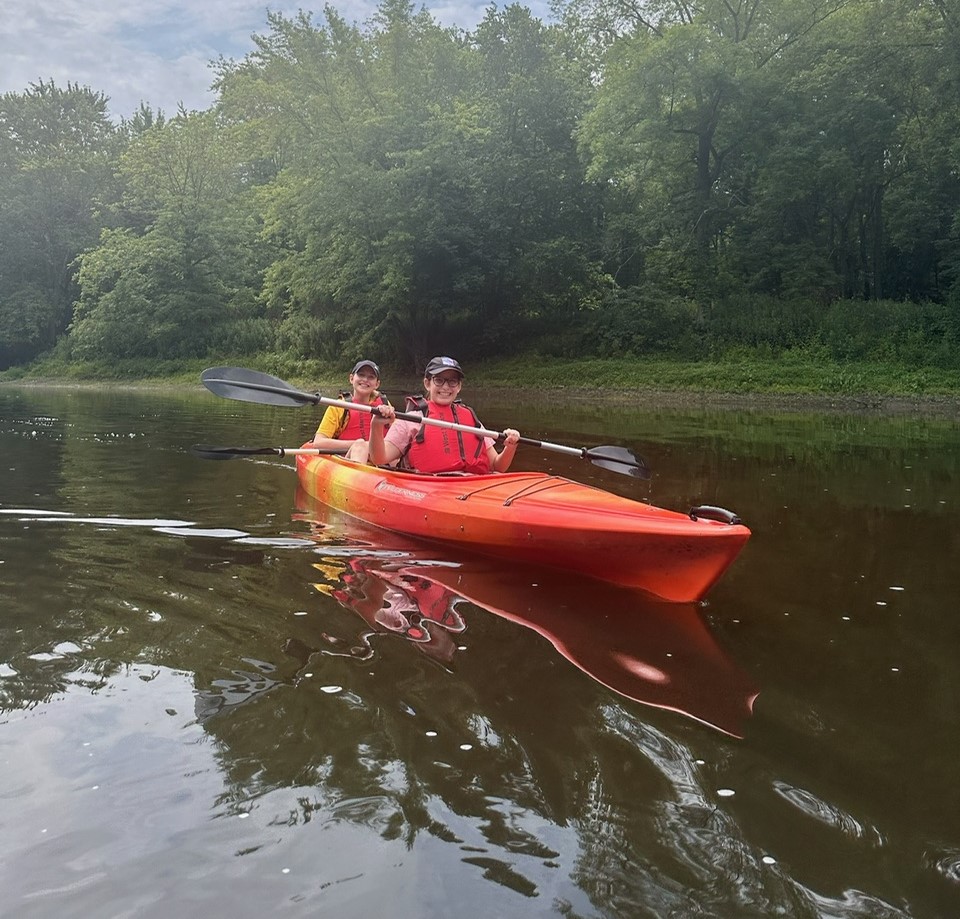 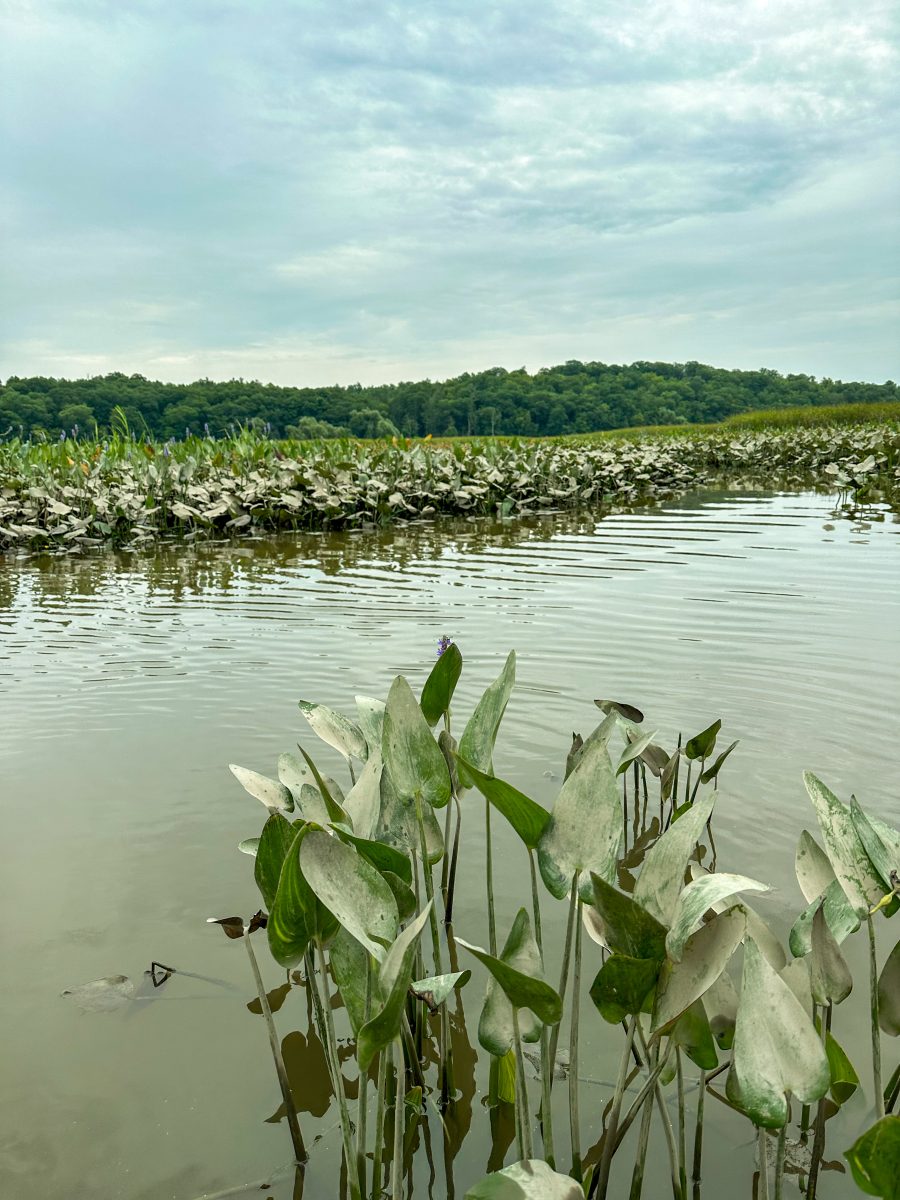 Who cares?
A Brief and Incomplete History of Abiotic Monitoring
Mid-90s: Monitoring at HRNERR
System-wide Monitoring Program

2008: Established network of sites from Schodack to Castle Point
Hudson River Environmental Conditions Observing System

Goal: Provide widespread, high frequency data
[Speaker Notes: Sawkill, Stony Creek, Tivoli Bays
Emphasize importance of high frequency data]
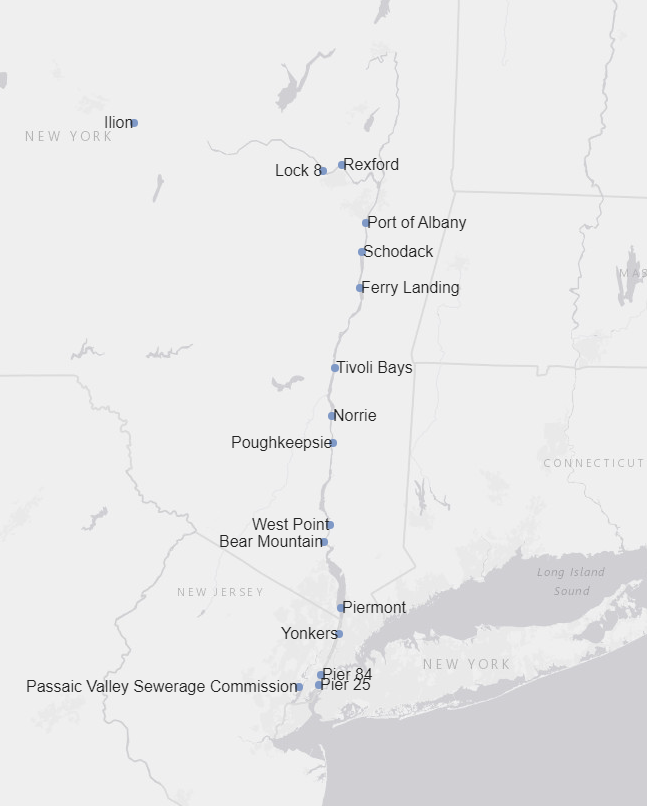 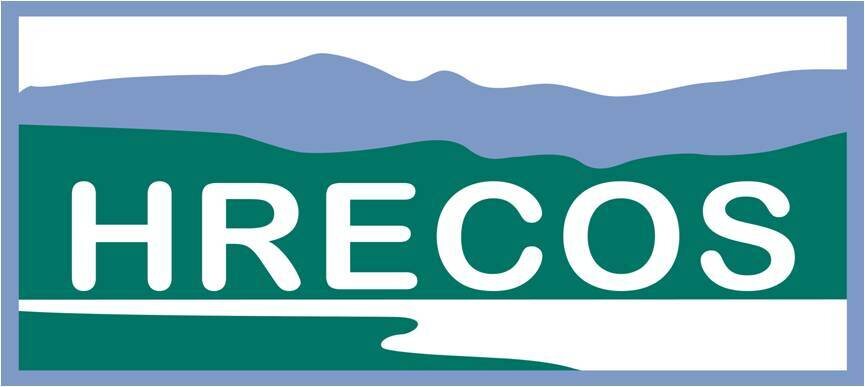 Hudson River Environmental Conditions Observing System (HRECOS)
Network of water quality monitoring stations
Plus weather stations

Data recorded every 15 minutes

Transmitted online every hour 
“Near real-time”

Parameters include:
Water temperature
Dissolved oxygen
Conductivity
Turbidity
pH
Chlorophyll & phycocyanin at select sites

Anyone can access it!
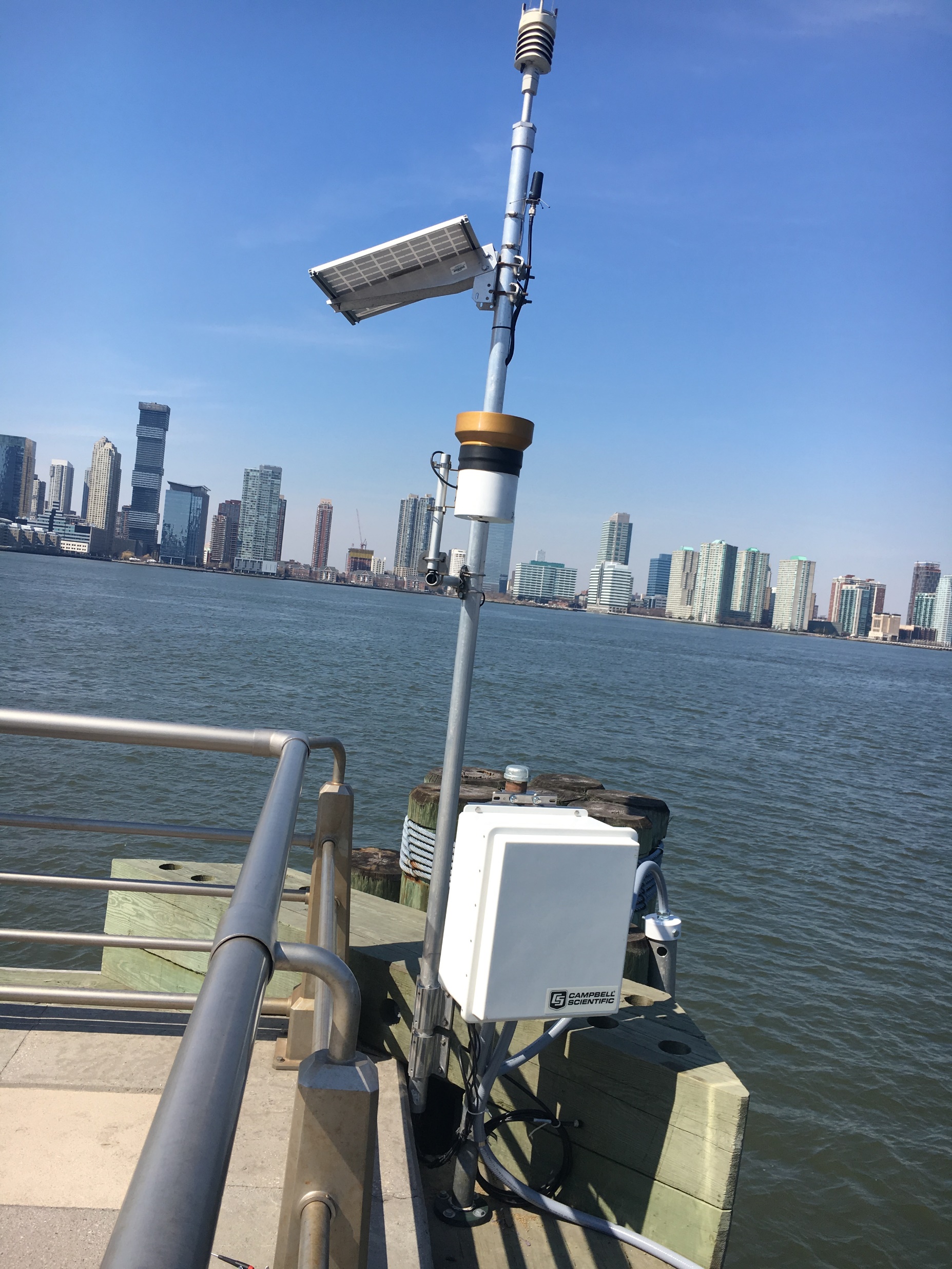 What goes into real-time monitoring?
Multiparameter sondes
Calibration
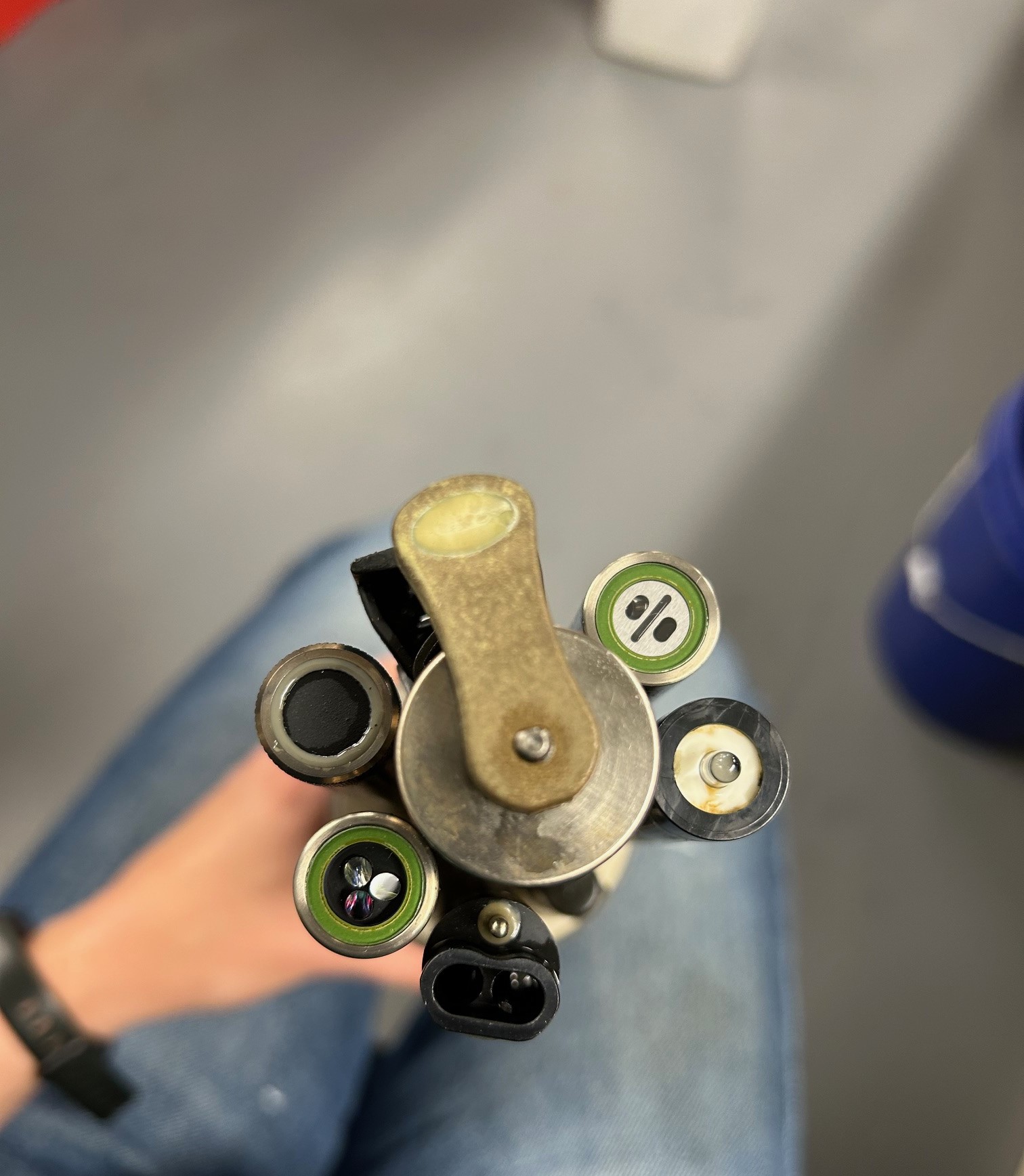 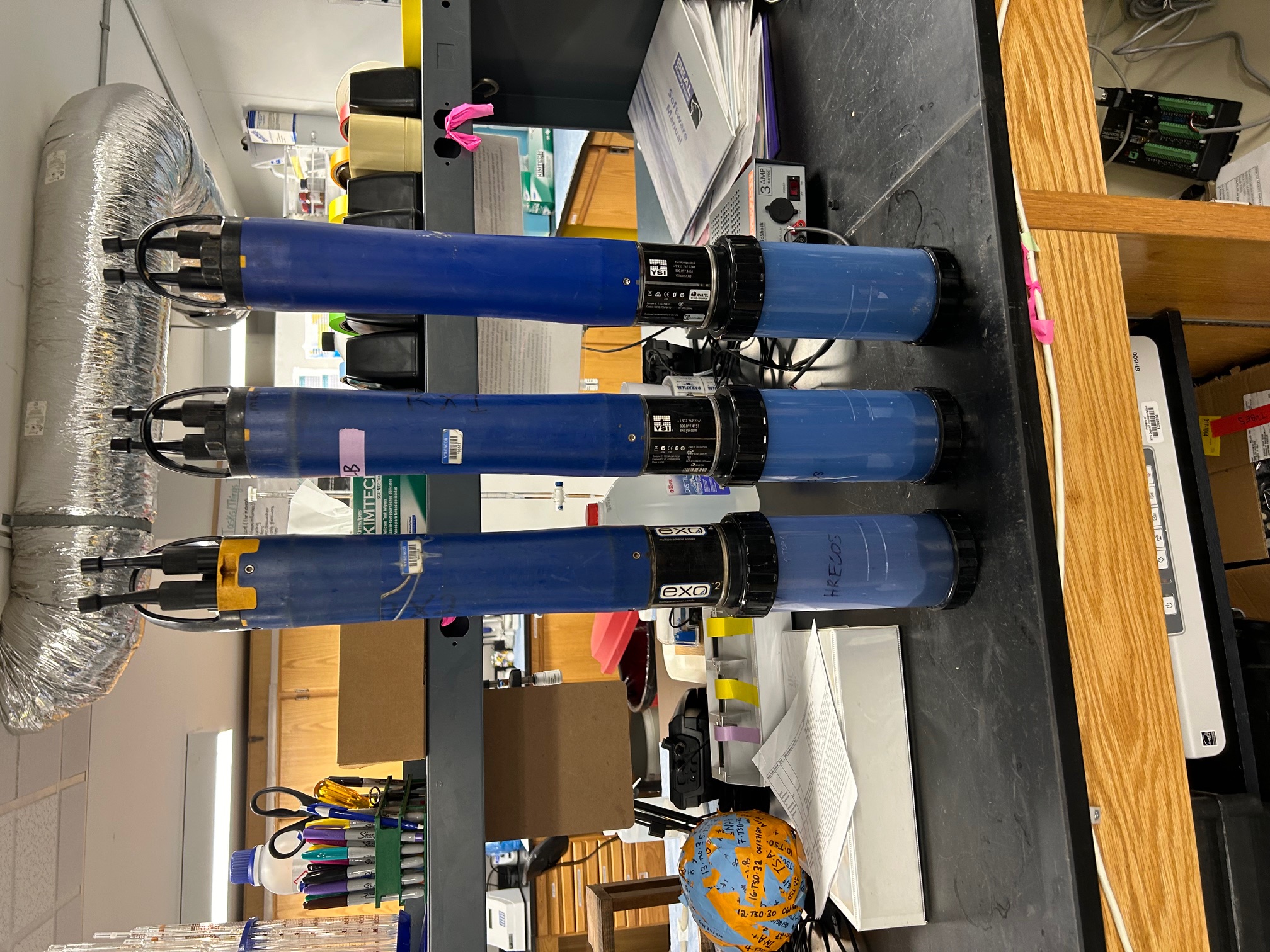 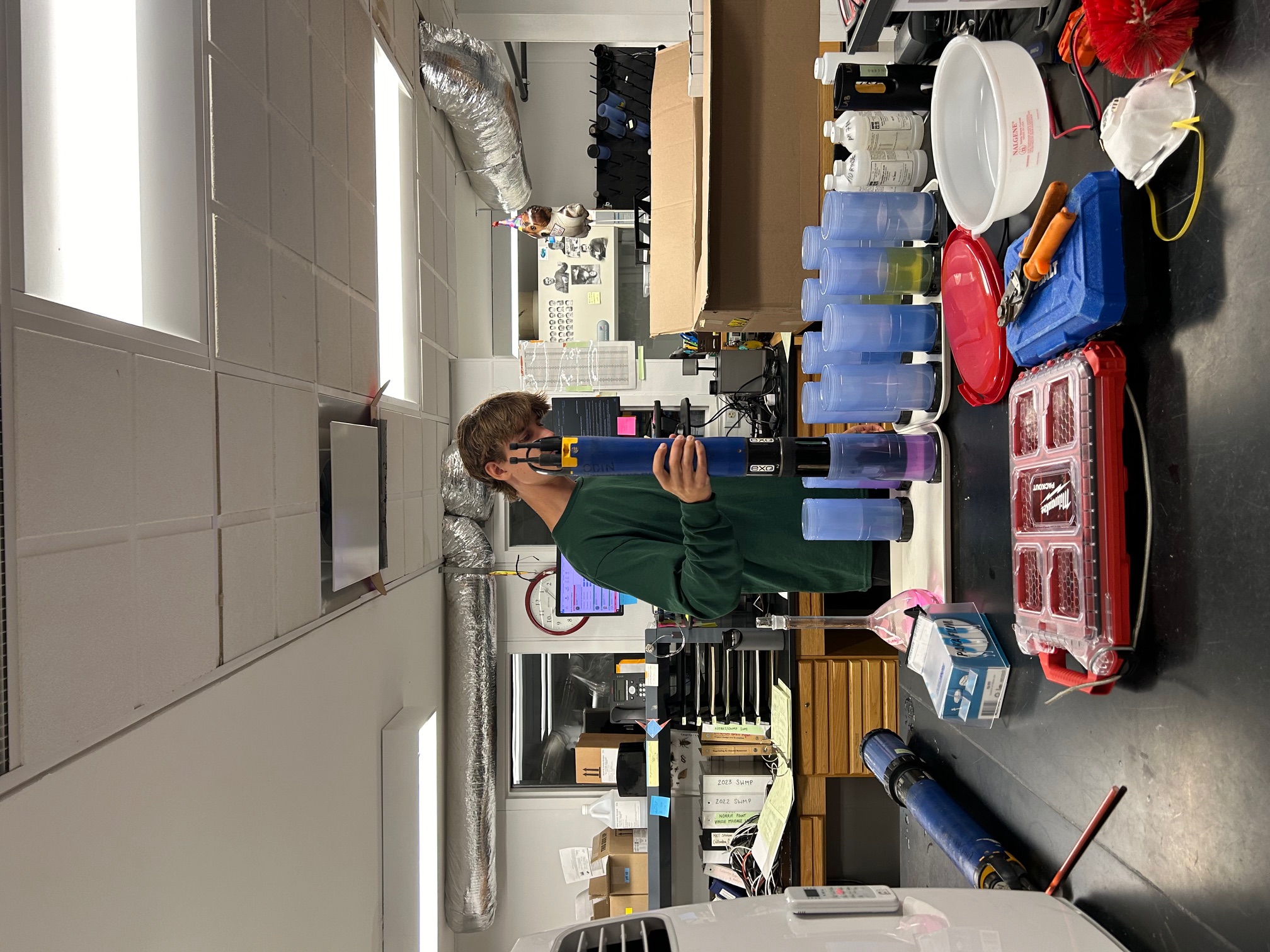 Sensors
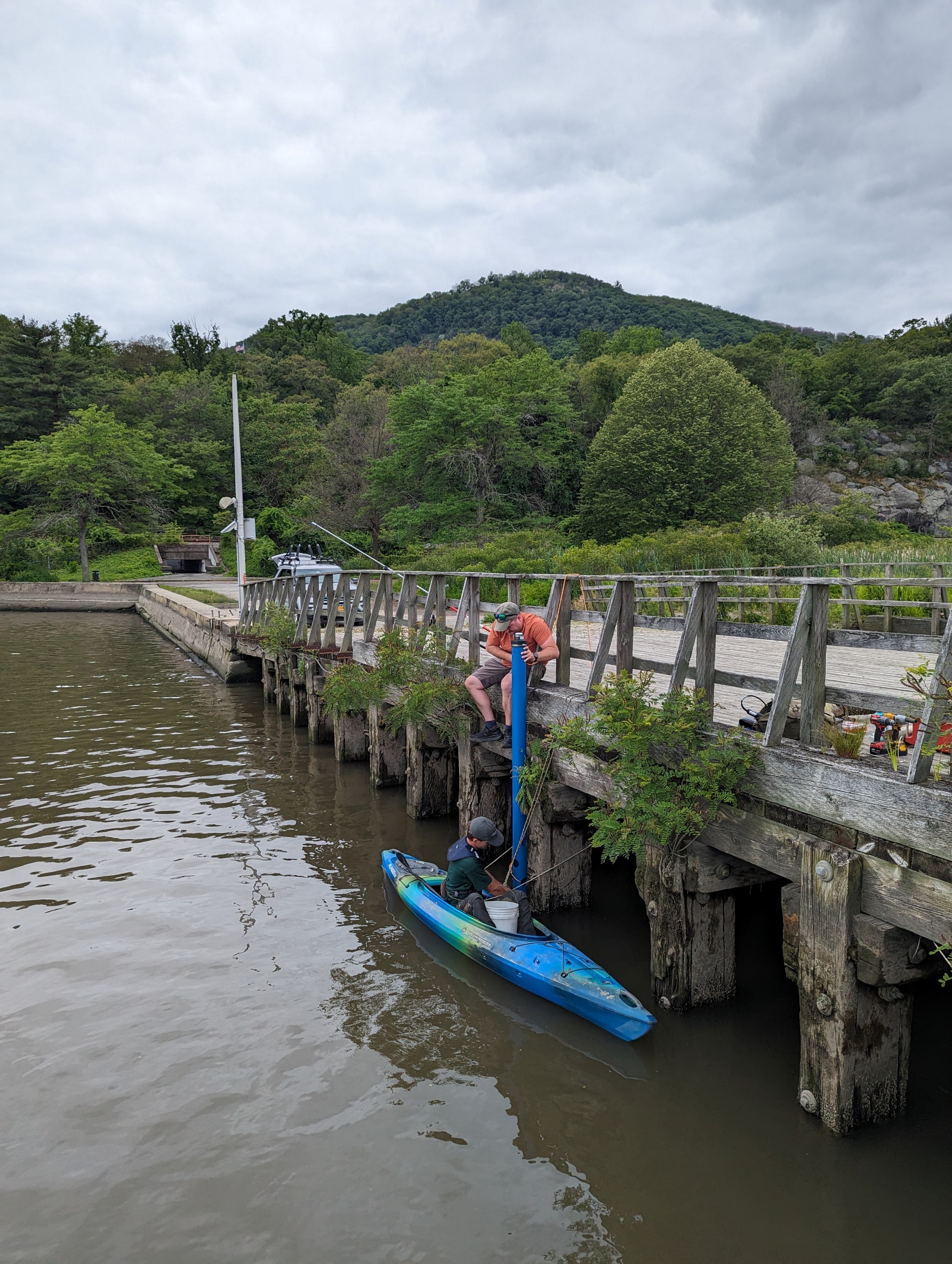 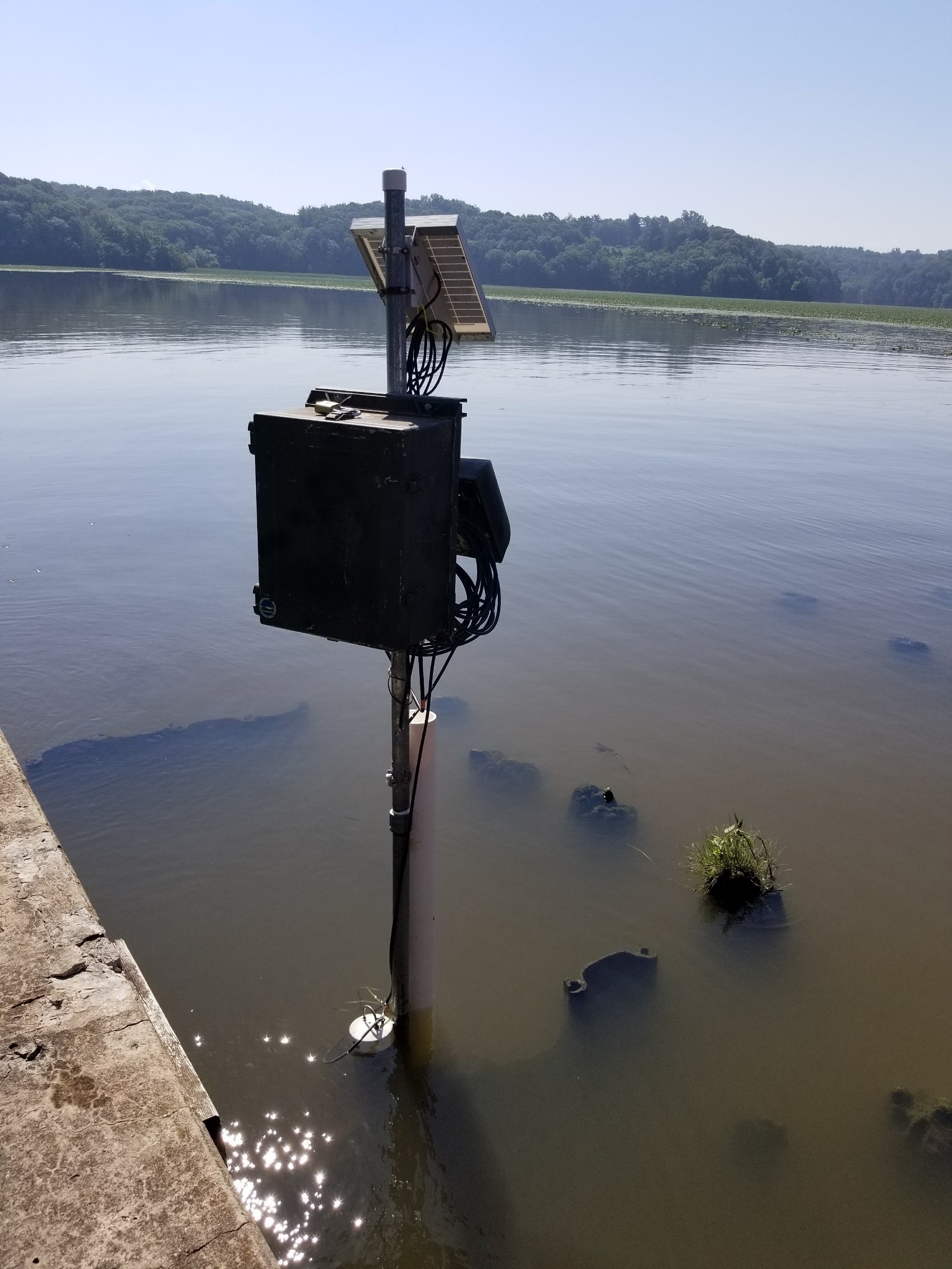 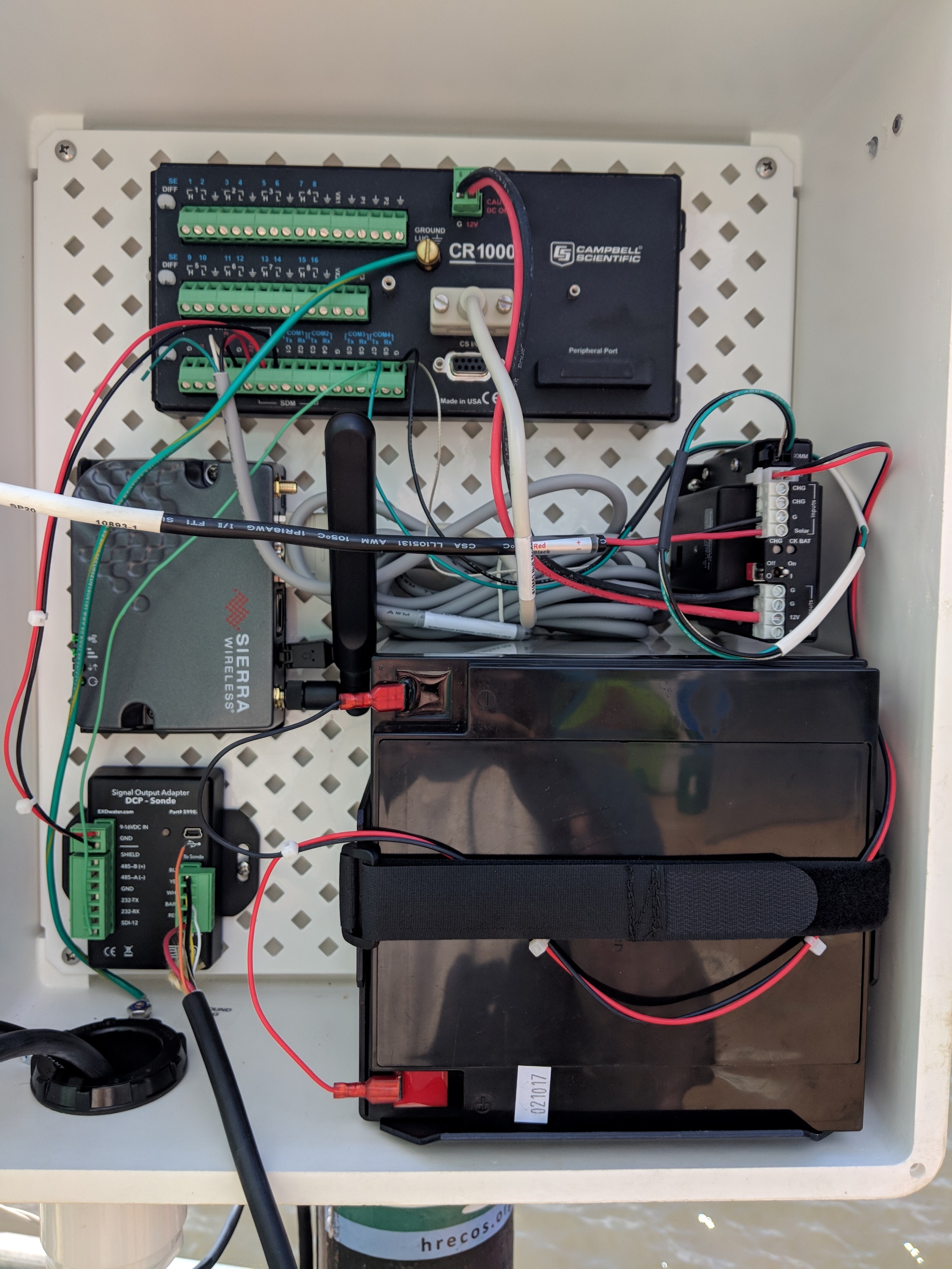 Deployment tube
Enclosure
A look inside…
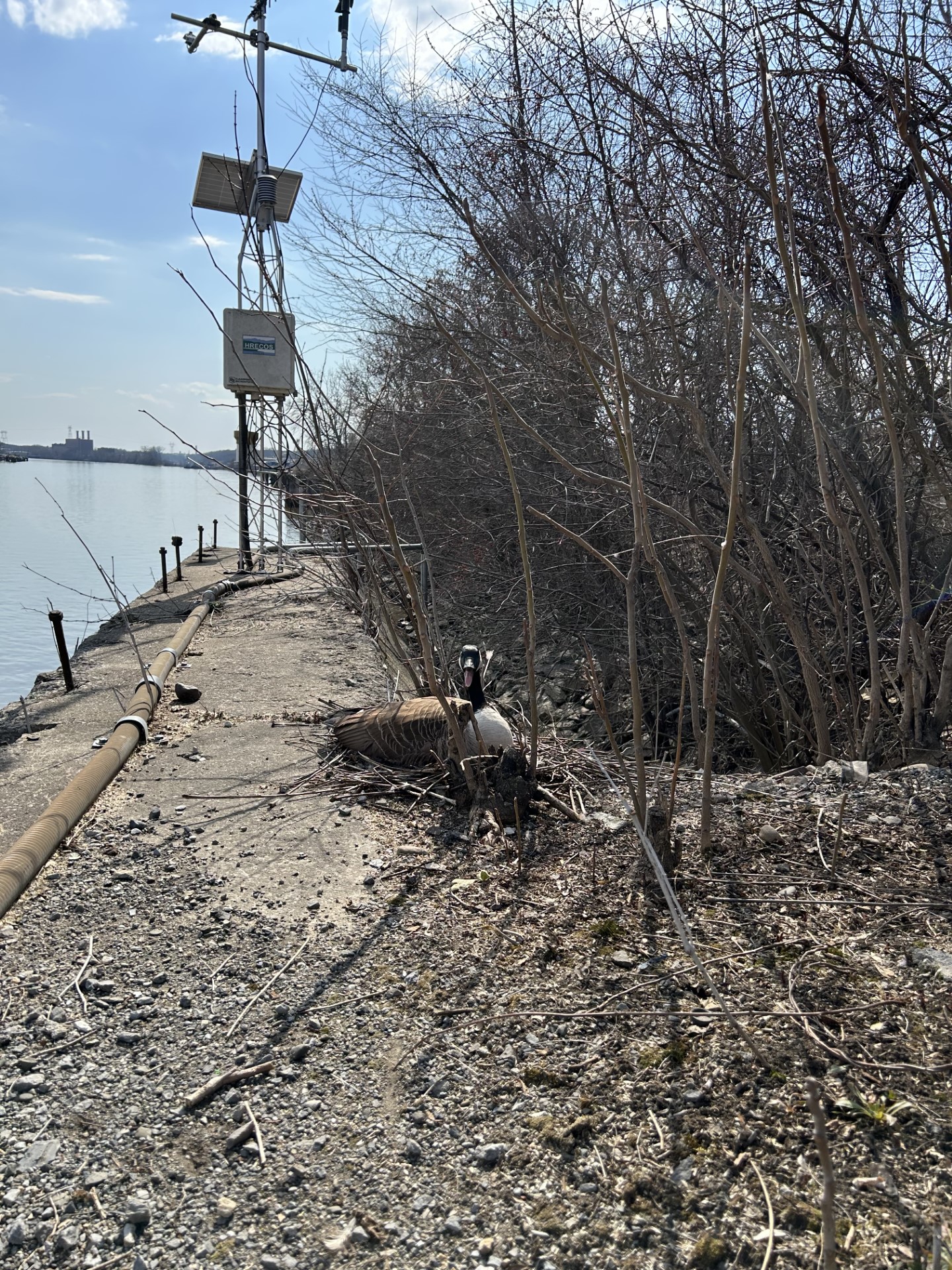 Plant interference
Aquatic life
Wildlife conflicts
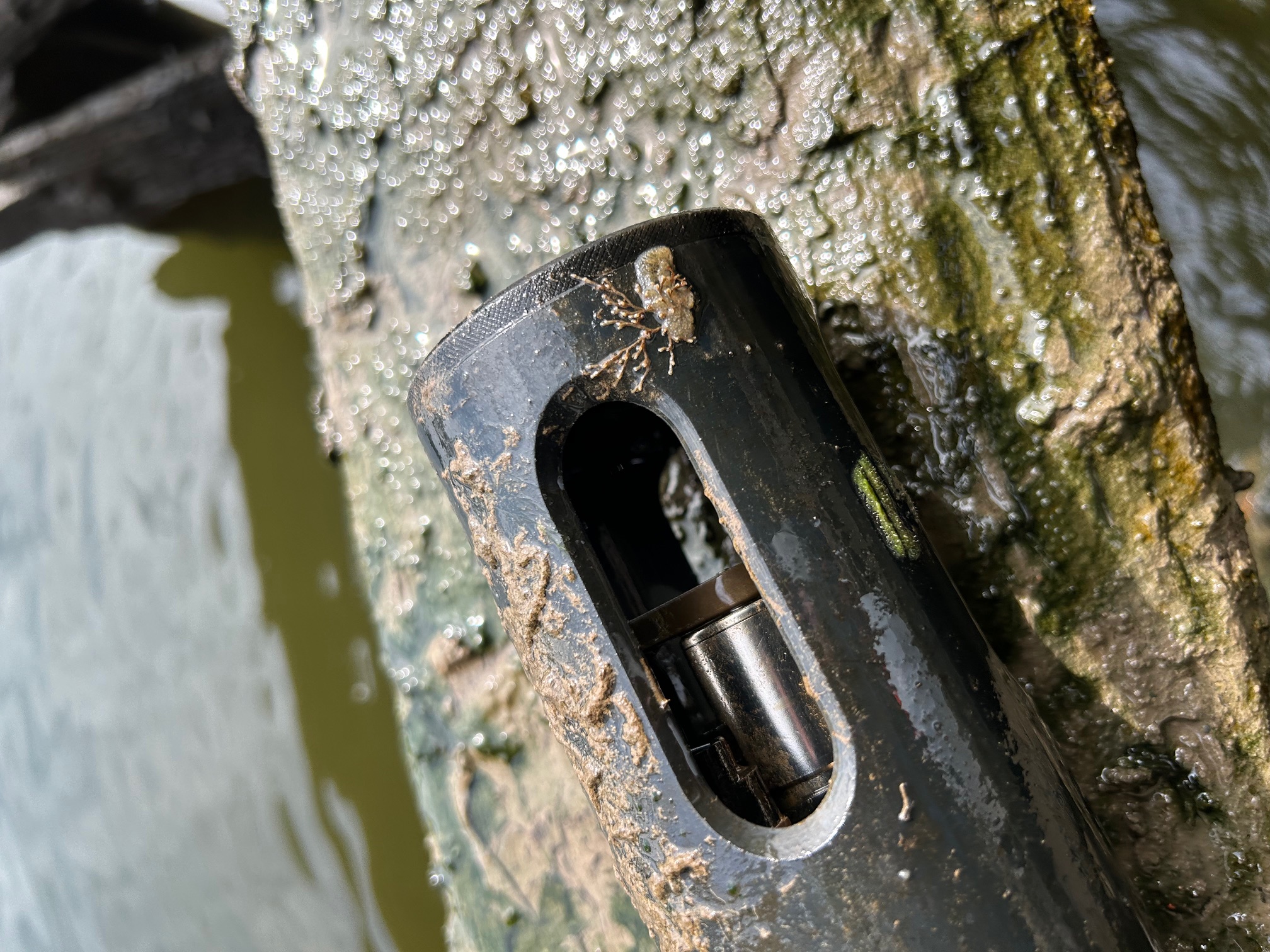 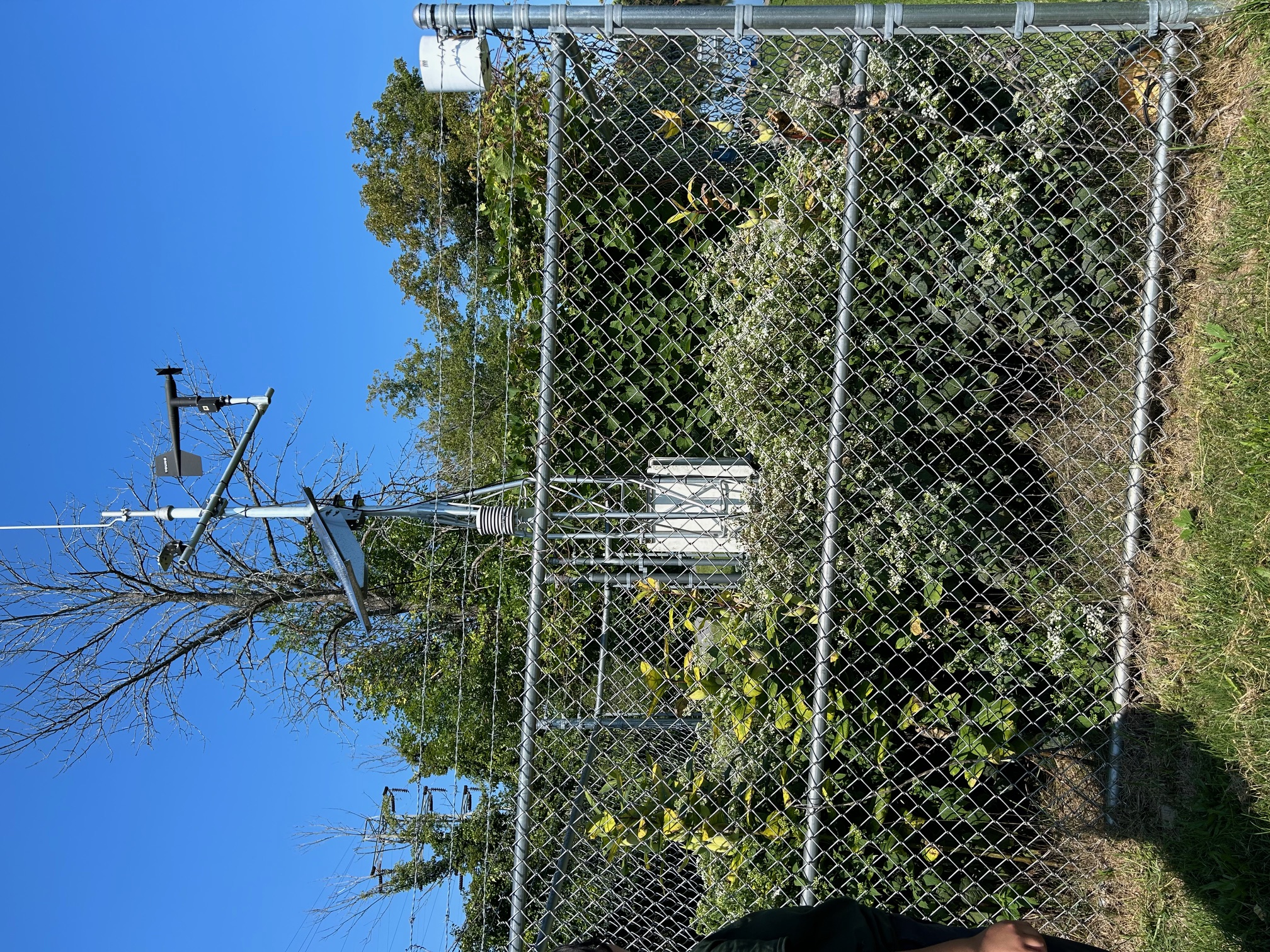 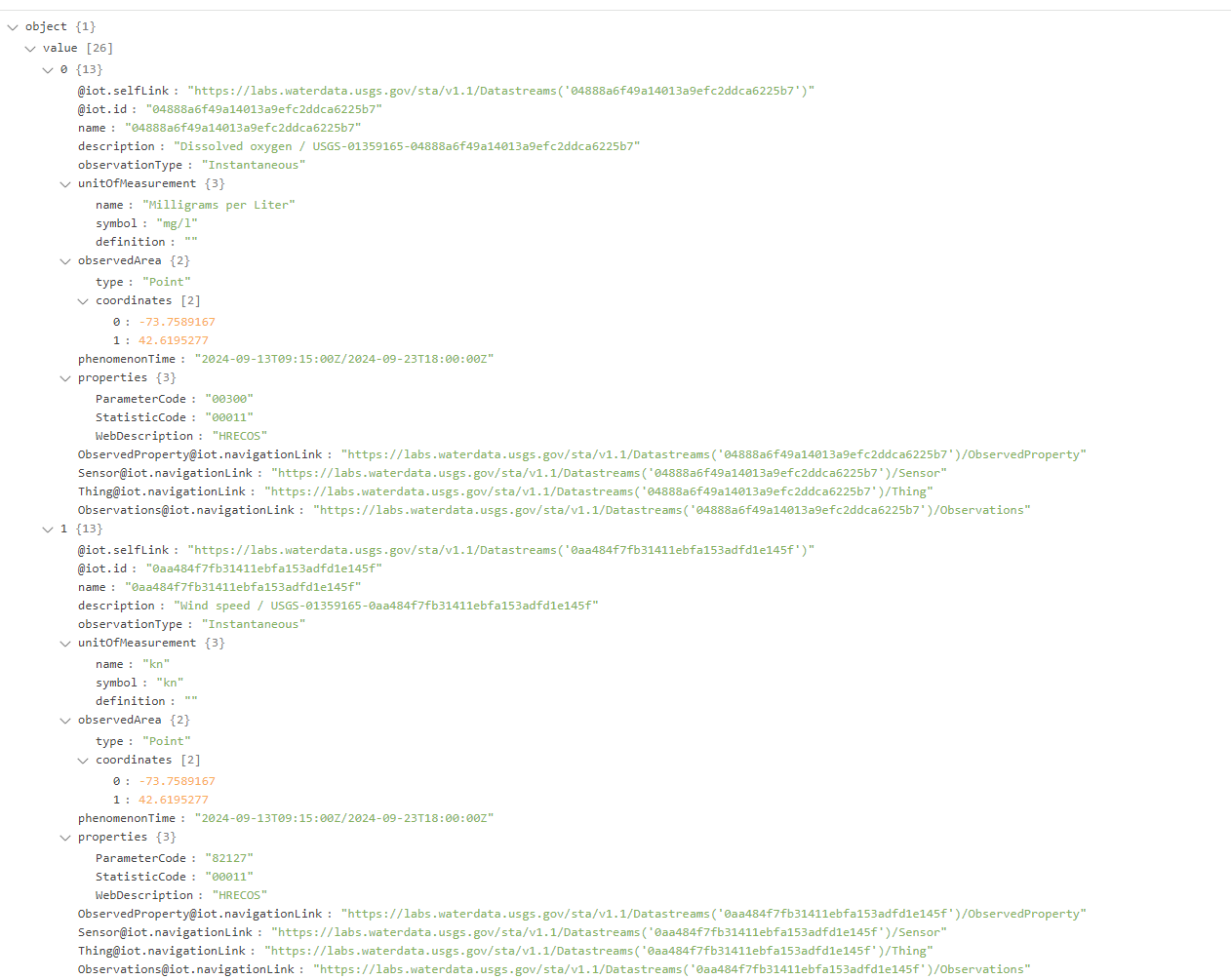 Data ultimately end up on web service or an API
????
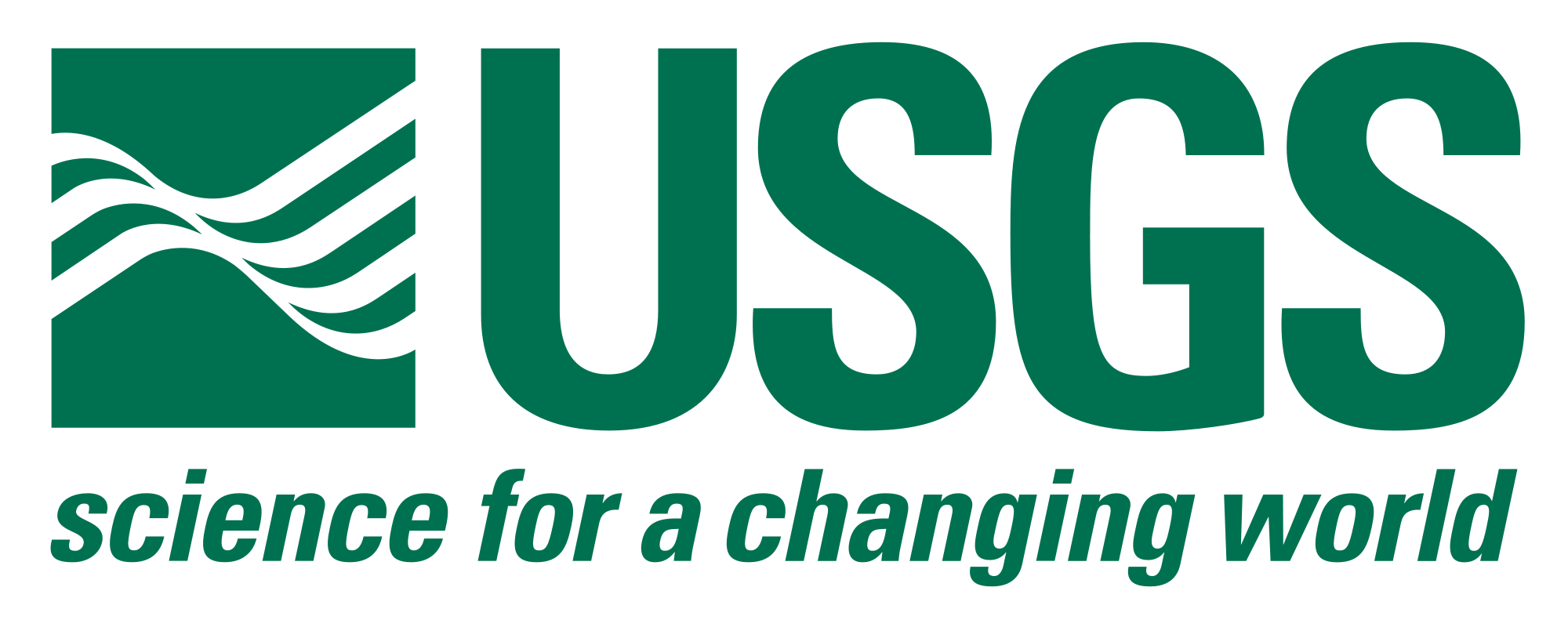 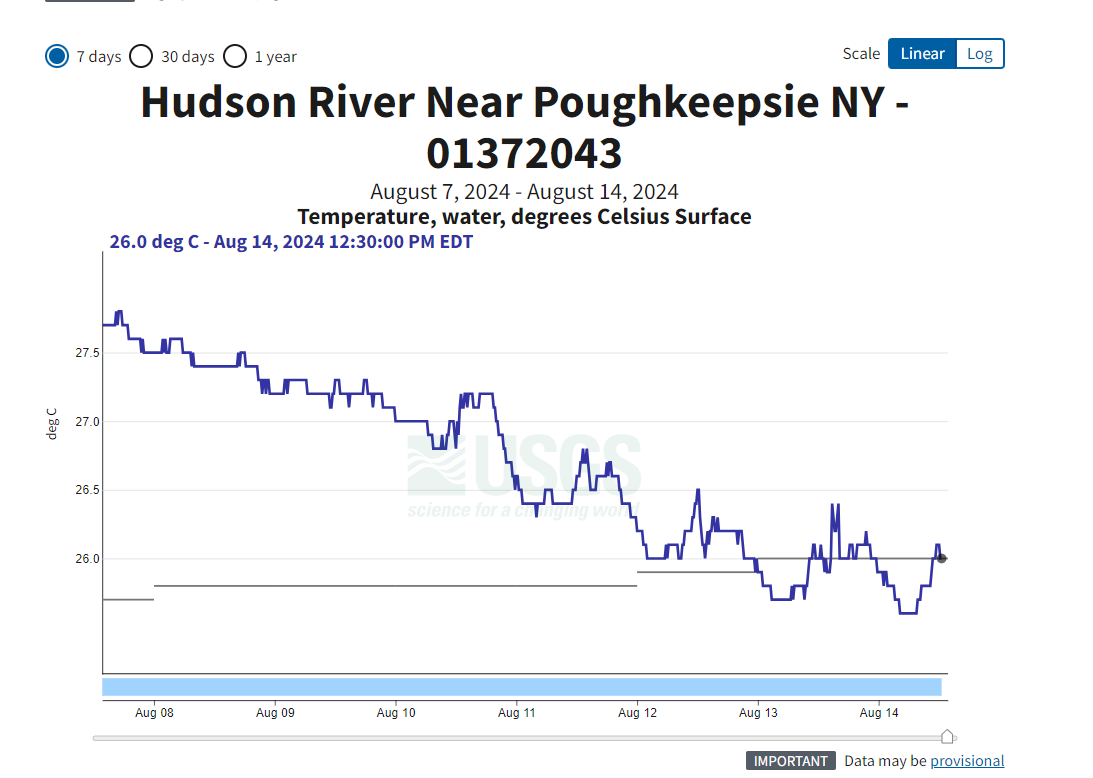 Source: USGS Water Data
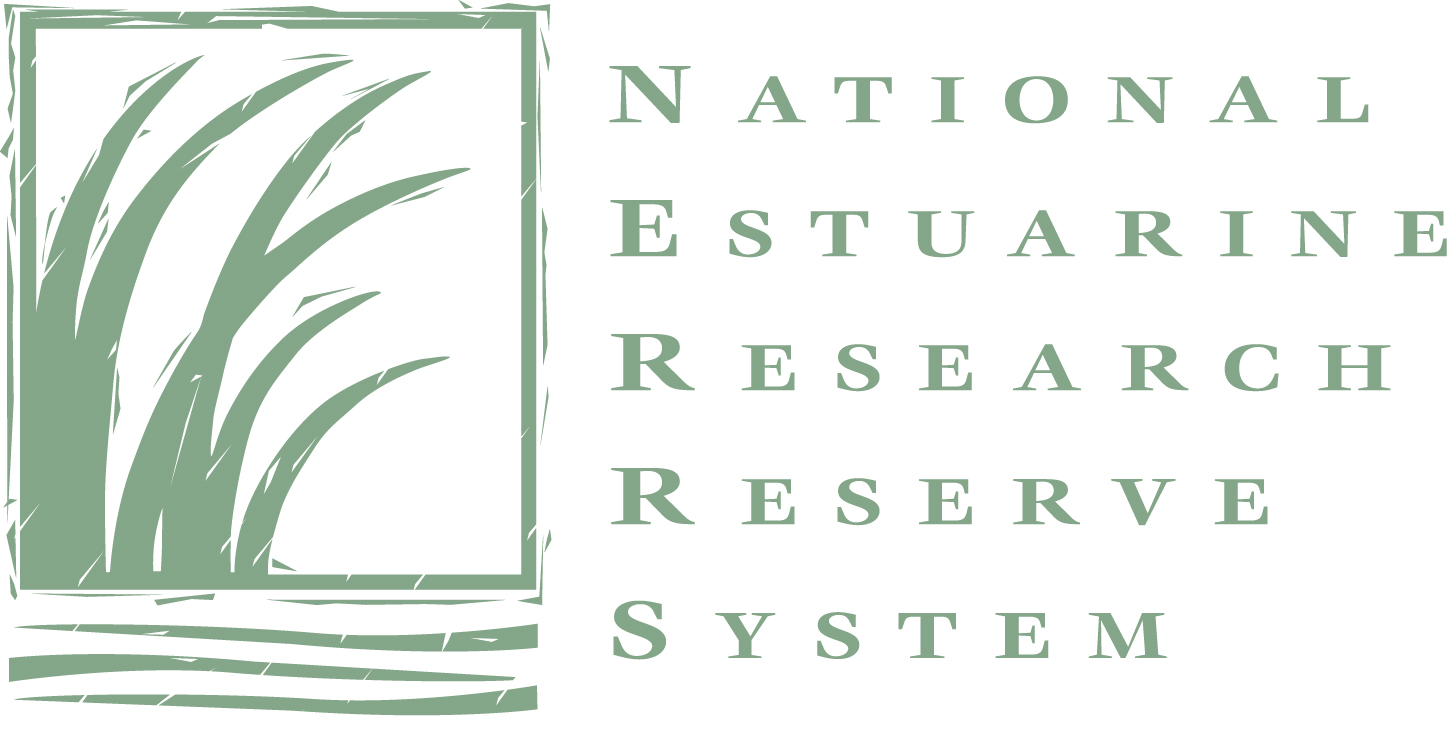 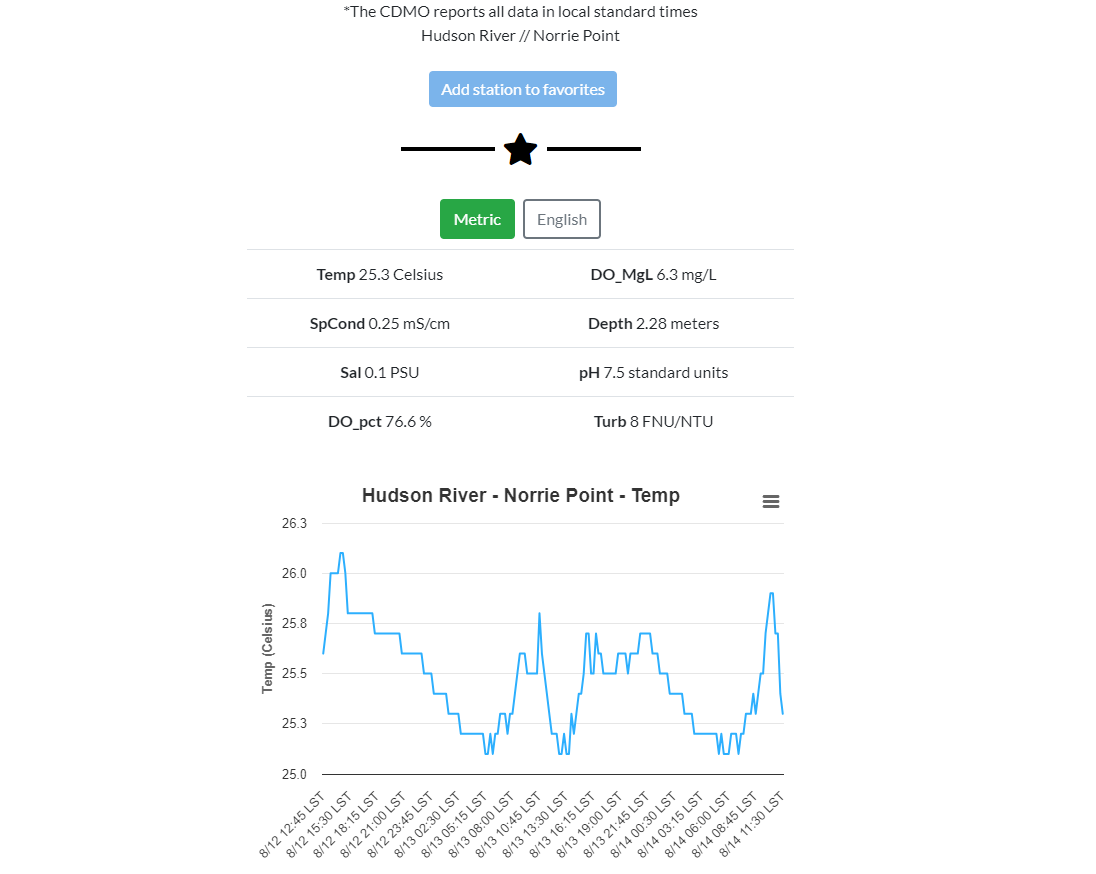 Source: CDMO Real-Time Application
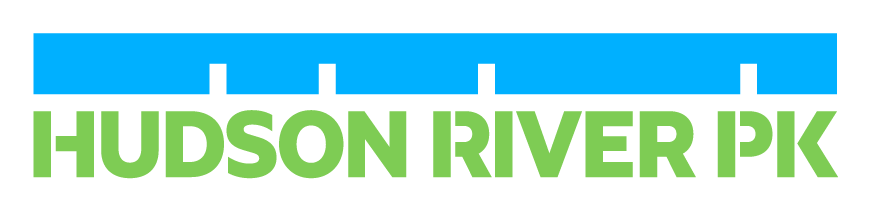 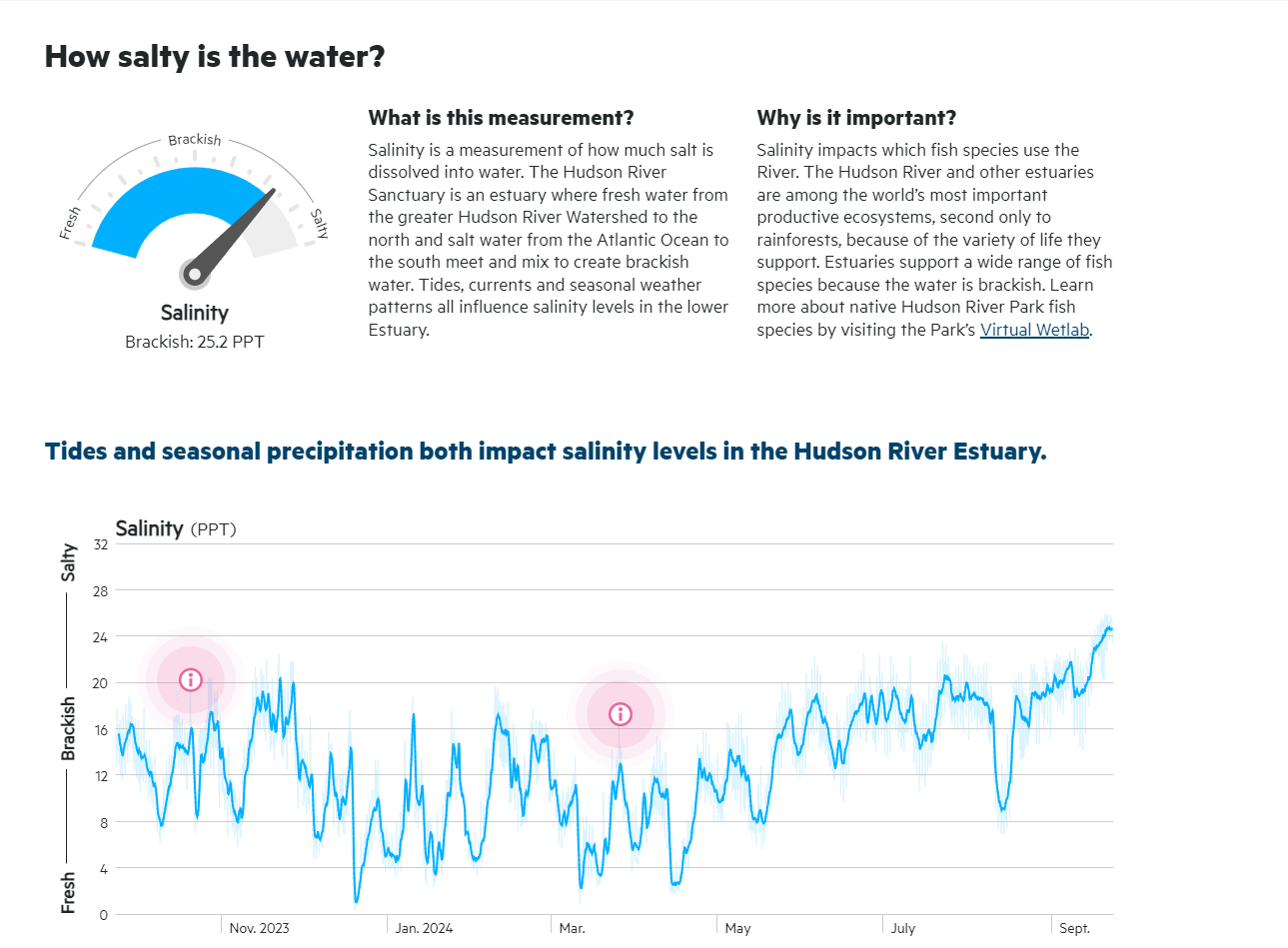 Source: Hudson River Park
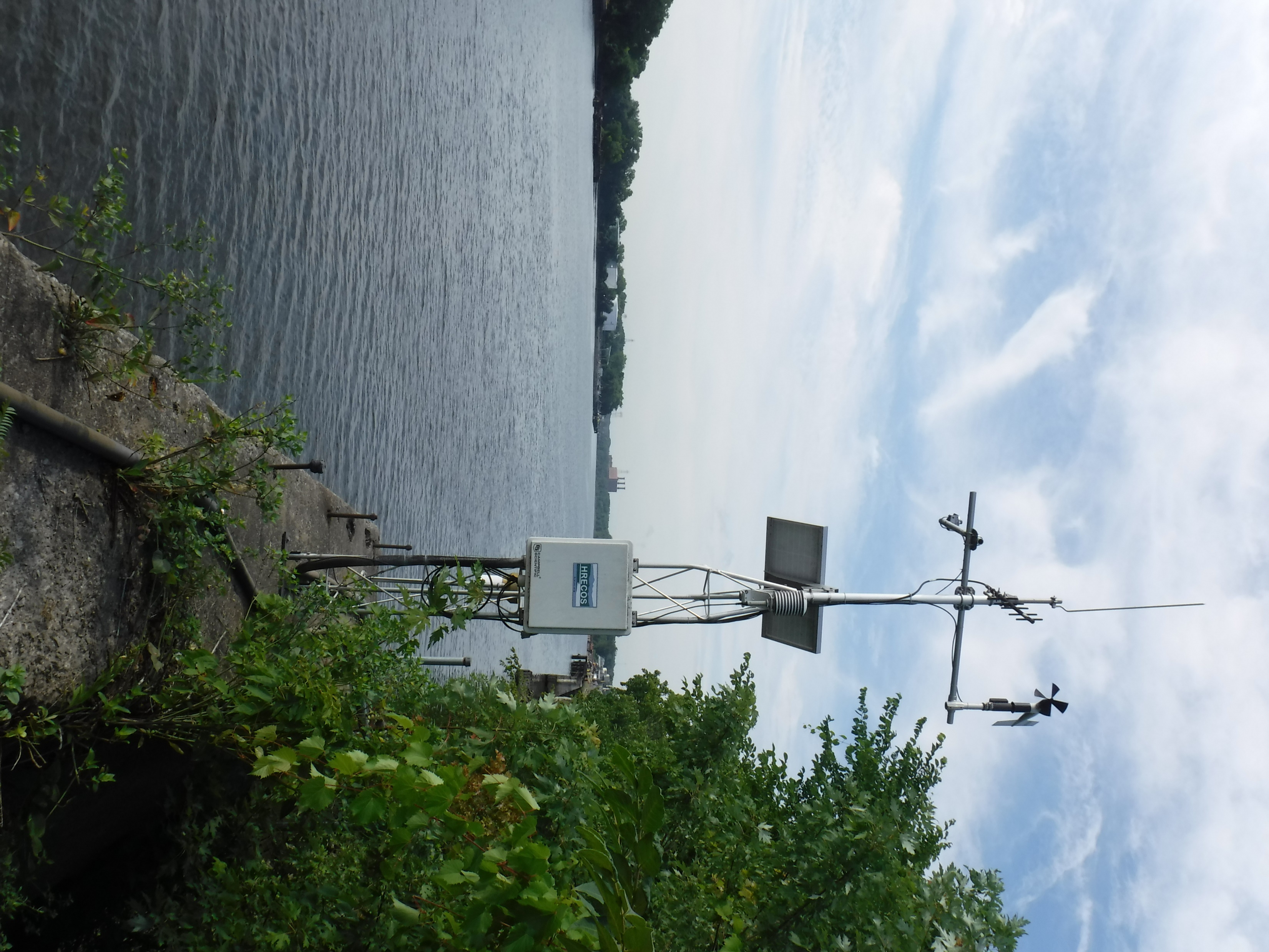 What if I want to download the data?
So Many Choices!
USGS Water Data 
USGS Mapping Application
NERRS Centralized Data Management Office
dataRetrieval in R
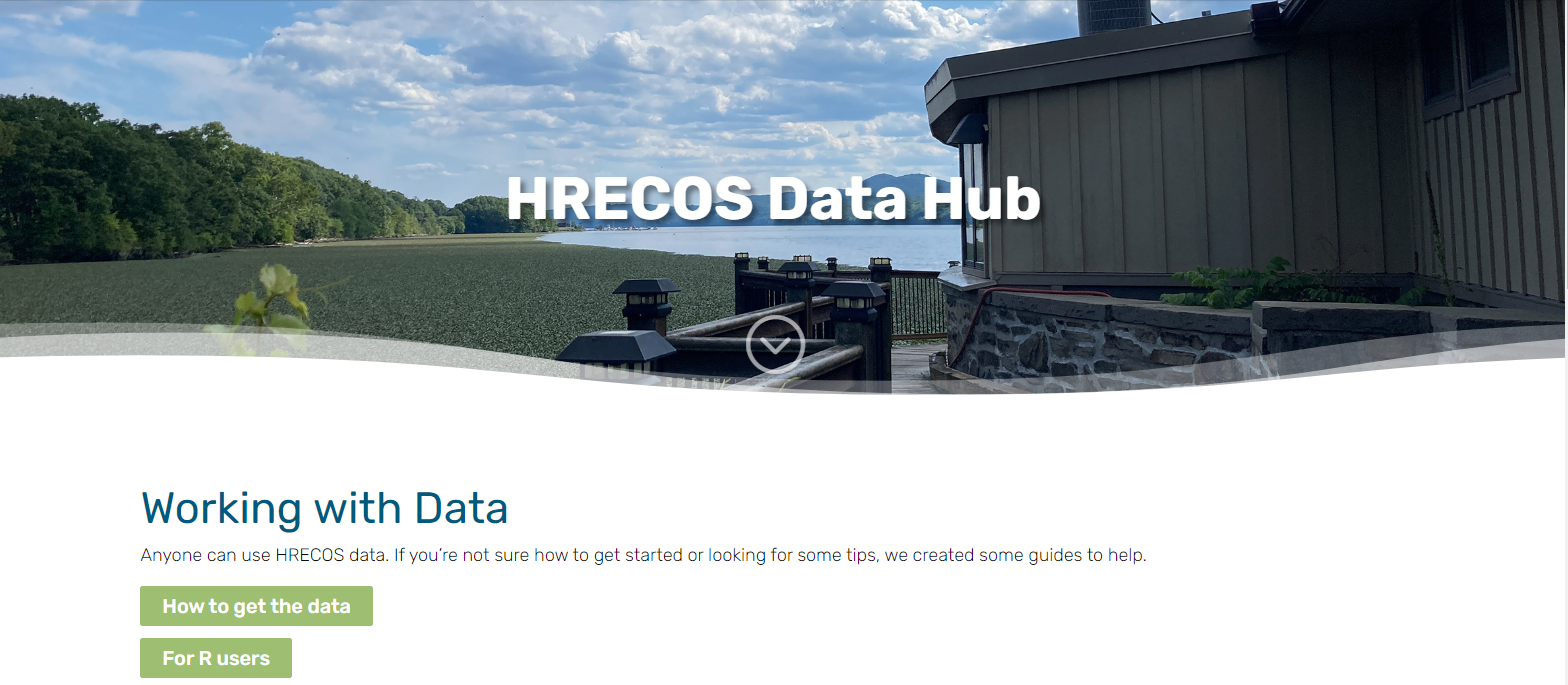 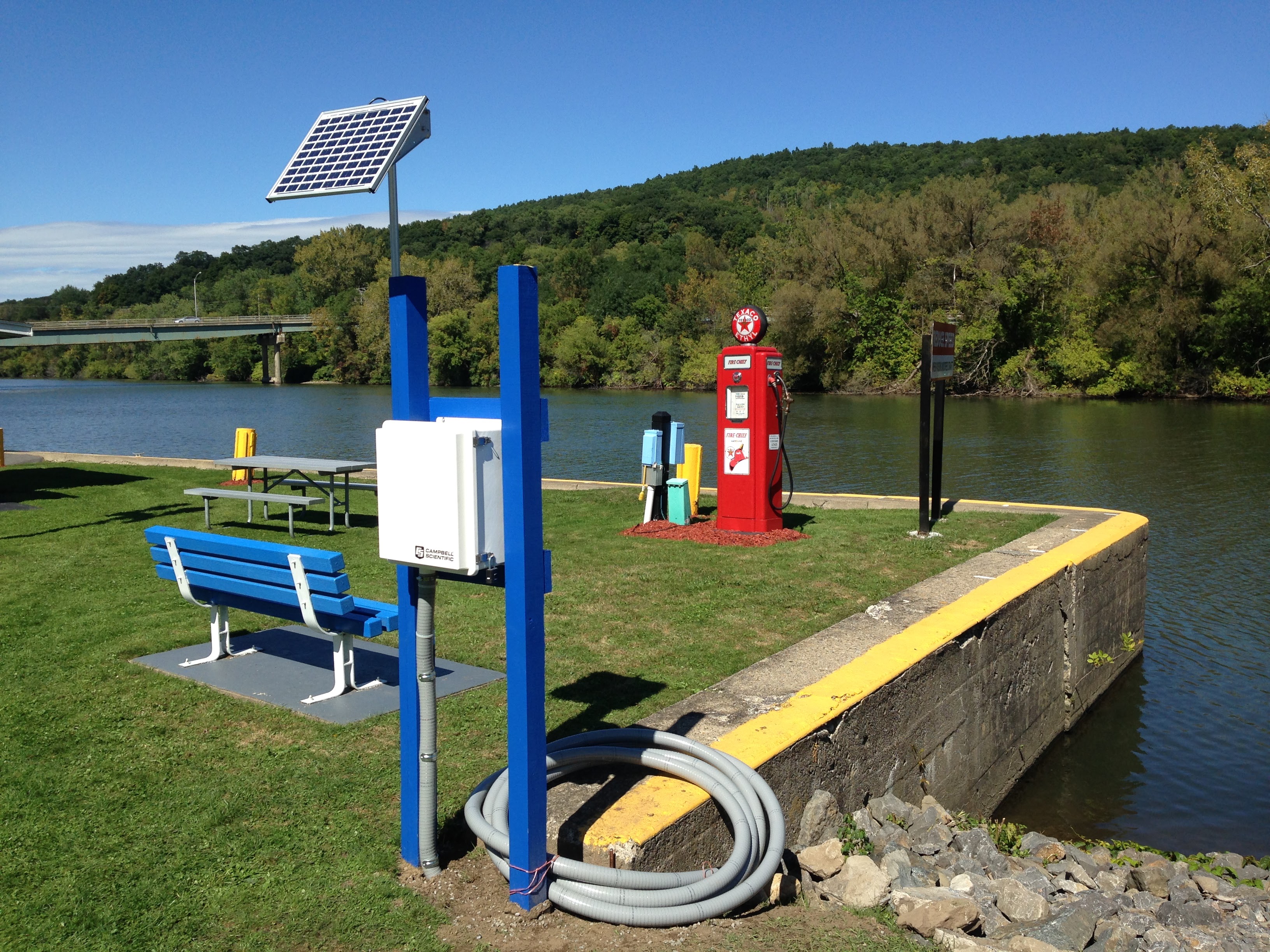 What can we learn?
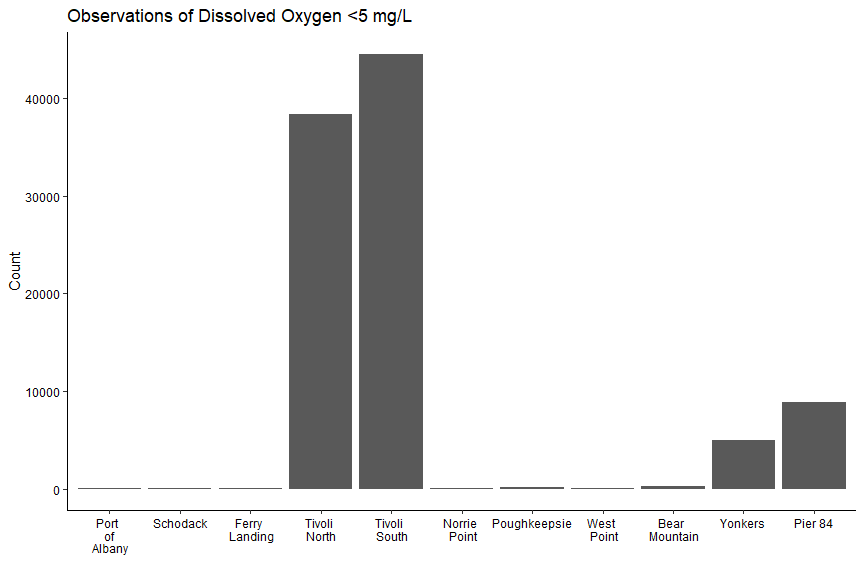 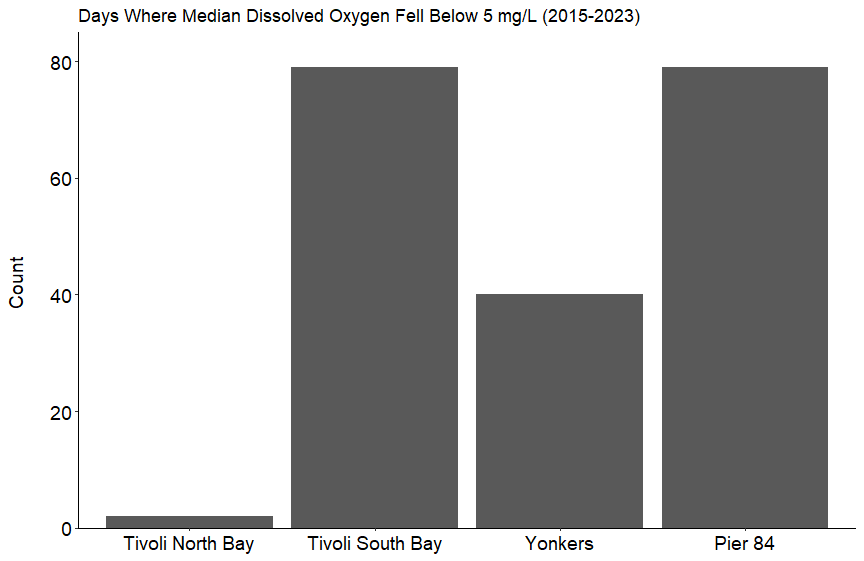 [Speaker Notes: 11 stations]
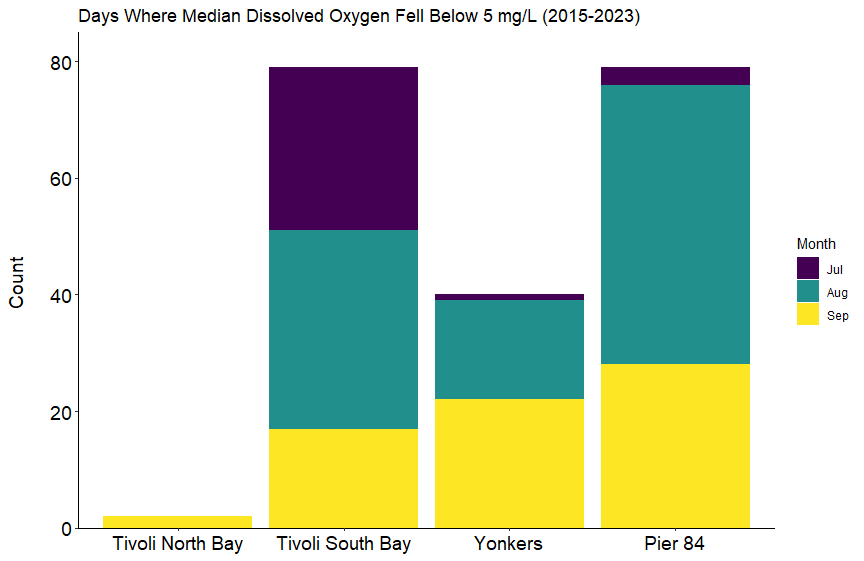 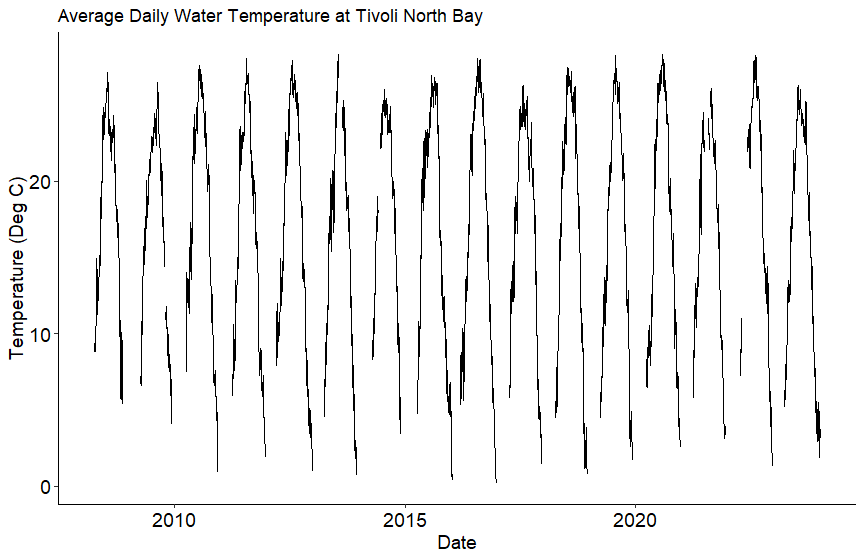 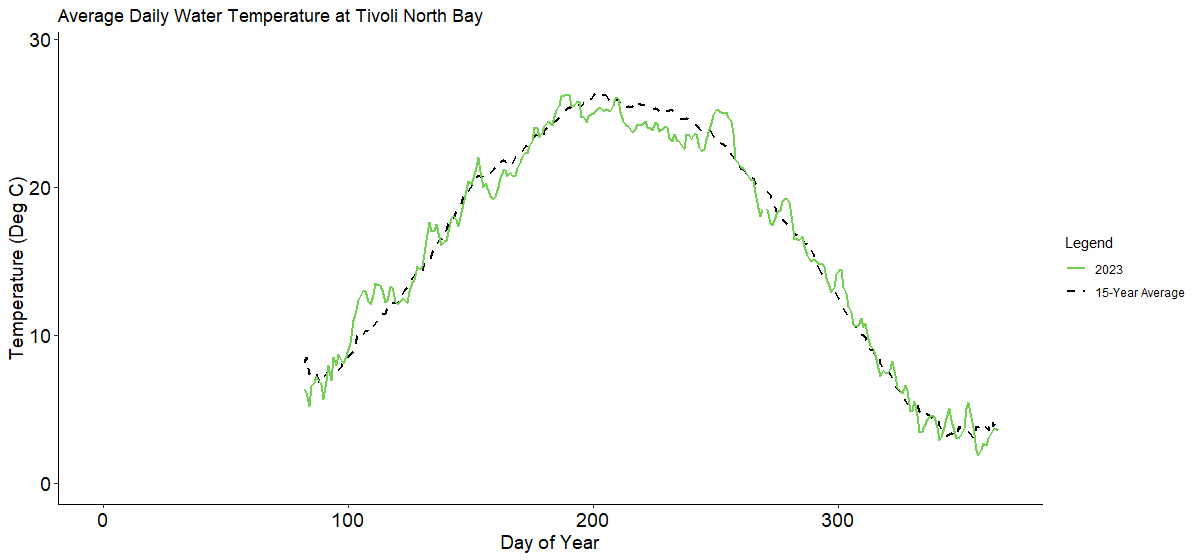 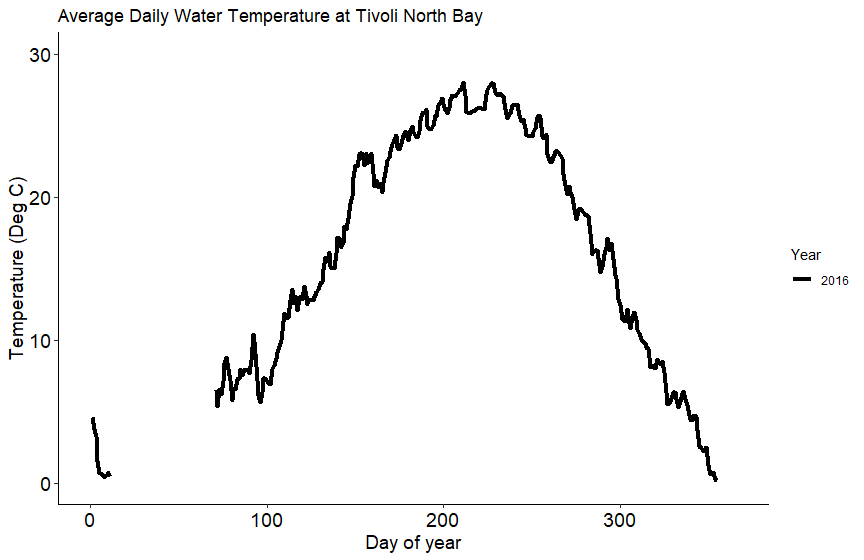 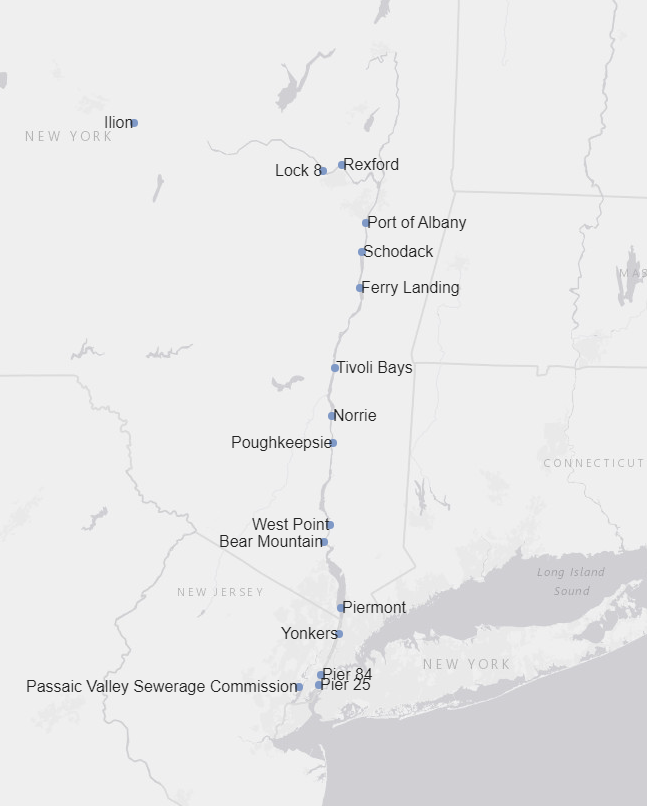 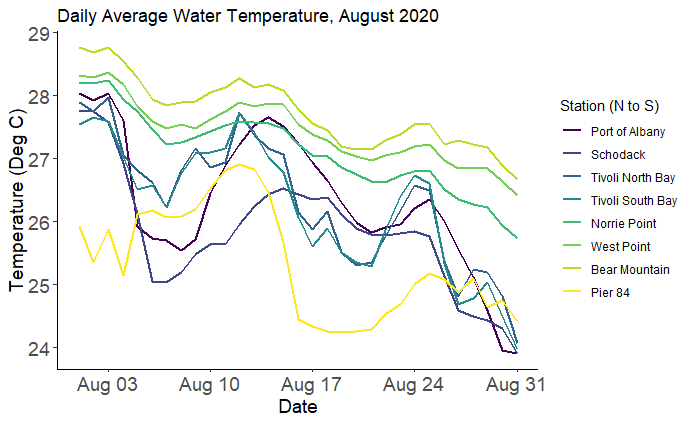 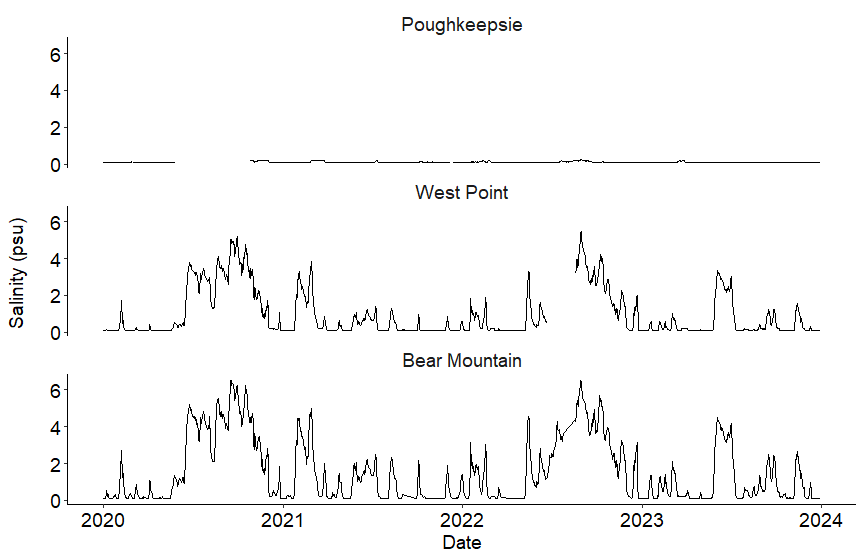 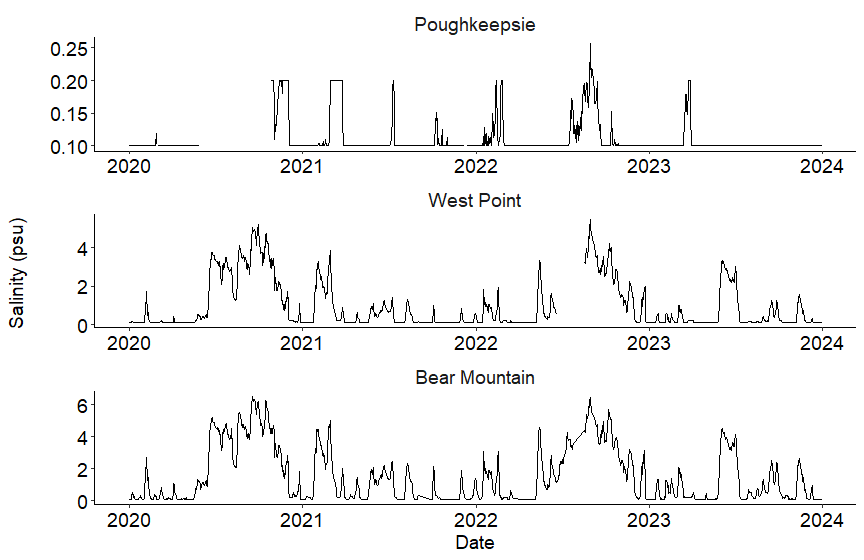 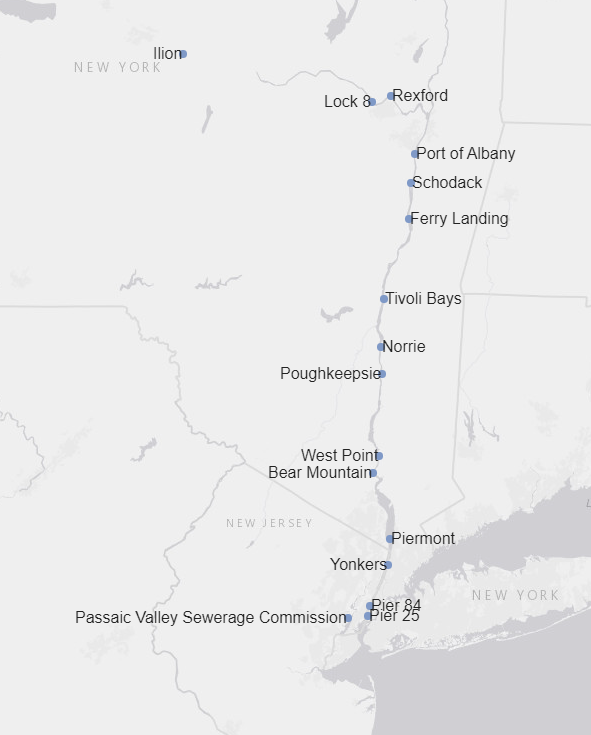 Questions?

Brittney.Flaten@dec.ny.gov
hrecos@dec.ny.gov

hrecos.org